(Mainly)Linear Models
EECS 442 – Prof. David Fouhey
Winter 2019, University of Michigan
http://web.eecs.umich.edu/~fouhey/teaching/EECS442_W19/
Administrivia
60 people: please sign up for AWS educate. If you run into issues, please email them. 
HW2 Due Tonight; HW3 Out Tonight but not due for a fairly long time (March 14) due to Spring Break and Midterm.
Remember: you have late days, and late days are for spending
Start early. Be inspired by RANSAC: Trying randomly will do the right thing if you try often.
Midterm
Covers up to February 19 (next class)
We’ll have review sessions
In class but randomized 
Please tell us about accomodations
Today and Next Tuesday
Machine Learning (ML) Crash Course
I can’t cover everything
If you can, take a ML course or learn online
ML really won’t solve all problems and is incredibly dangerous if misused
But ML is a powerful tool and not going away
Terminology
ML is incredibly messy terminology-wise. 
Most things have at lots of names. 
I will try to write down multiple of them so if you see it later you’ll know what it is.
Pointers
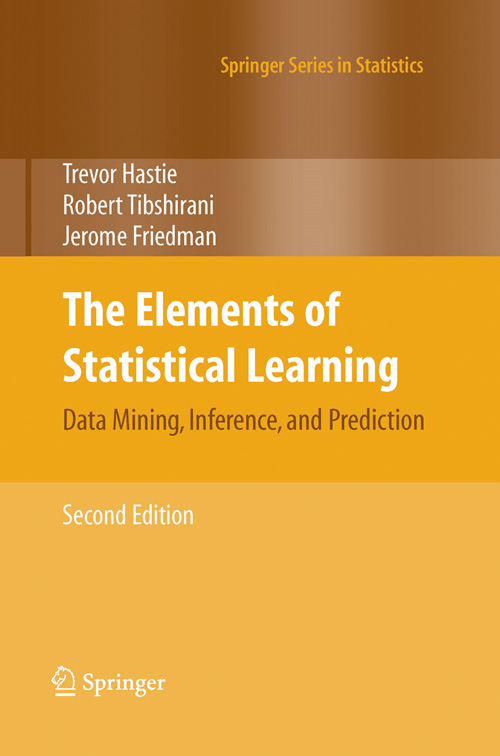 Useful book (Free too!):
The Elements of Statistical Learning
Hastie, Tibshirani, Friedman https://web.stanford.edu/~hastie/ElemStatLearn/
Useful set of data:
UCI ML Repository
https://archive.ics.uci.edu/ml/datasets.html
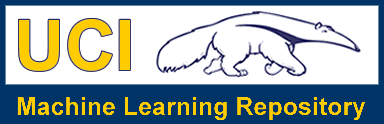 A lot of important and hard lessons summarized:
https://homes.cs.washington.edu/~pedrod/papers/cacm12.pdf
Machine Learning (ML)
Goal: make “sense” of data
Overly simplified version: transform vector x into vector y=T(x) that’s somehow better
Potentially you fit T using pairs of datapoints and desired outputs (xi,yi), or just using a set of datapoints (xi)
Always are trying to find some transformation that minimizes or maximizes some objective function or goal.
Machine Learning
Output: y

Label / target:
Fixed length vector of desired output. Each dimension represents some aspect of the output data
Input: x

Feature vector/Data point:
Vector representation of datapoint. Each dimension or “feature” represents some aspect of the data.
Supervised: we are given y.
Unsupervised: we are not, and make our own ys.
Example – Health
Output: y
Input: x in RN
Blood pressure
P(Has Diabetes)
50
f(Wx)
Heart Rate
P(No Diabetes)
60
…
0.2
Glucose Level
Intuitive objective function: Want correct category to be likely with our model.
Example – Health
Output: y
Input: x in RN
Blood pressure
50
Wx
Heart Rate
60
Age
…
0.2
Glucose Level
Intuitive objective function: Want our prediction of age to be “close” to true age.
Example – Health
Output: discrete y
(unsupervised)
Input: x in RN
Blood pressure
User group 1
50
0/1
f(x)
Heart Rate
User group 2
60
0/1
…
…
User group K
0.2
0/1
Glucose Level
Intuitive objective function: Want to find K groups that explain the data we see.
Example – Health
Output: continuous y (discovered)
Input: x in RN
Blood pressure
User dimension 1
50
0.2
Wx
Heart Rate
User dimension 2
60
1.3
…
…
User dimension K
0.2
0.7
Glucose Level
Intuitive objective function: Want to K dimensions (often two) that are easier to understand but capture the variance of the data.
Example – Credit Card Fraud
Output: y
Input: x in RN
Bought before
P(Fraud)
0
f(Wx)
Amount
P(No Fraud)
$12
…
Near Billing Address
1
Intuitive objective function: Want correct category to be likely with our model.
Example – Computer Vision
Output: y
Input: x in RN
Pixel at (0,0)
P(Cat)
f(Wx)
Pixel at (0,1)
P(Dog)
…
…
Pixel at (H-1,W-1)
P(Bird)
Intuitive objective function: Want correct category to be likely with our model.
Example – Computer Vision
Output: y
Input: x in RN
Count of 
visual cluster 1
P(Cat)
Count of 
visual cluster 2
f(Wx)
P(Dog)
…
…
Count of 
visual cluster K
P(Bird)
Intuitive objective function: Want correct category to be likely with our model.
Example – Computer Vision
Output: y
Input: x in RN
f1(Image)
P(Cat)
f(Wx)
f2(Image)
P(Dog)
…
…
fN(Image)
P(Bird)
Intuitive objective function: Want correct category to be likely with our model.
Abstractions
Throughout, assume we’ve converted data into a fixed-length feature vector. There are well-designed ways for doing this.
But remember it could be big!
Image (e.g., 224x224x3): 151K dimensions
Patch (e.g., 32x32x3) in image: 3072 dimensions
ML Problems in Vision
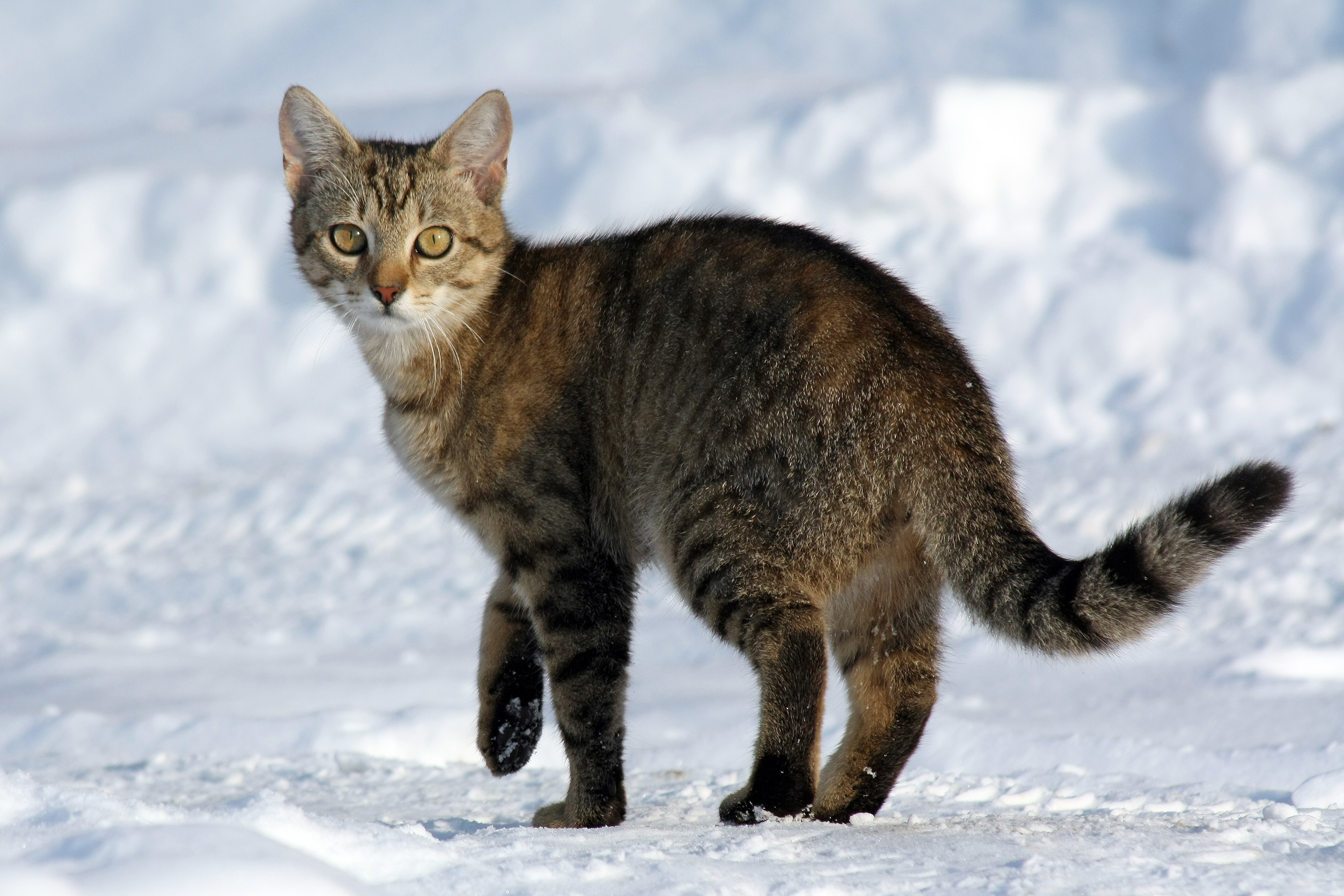 (Explained via cats)
Image credit: Wikipedia
ML Problem Examples in Vision
Unsupervised
(Just Data)
Supervised
(Data+Labels)
Discrete
Output
Classification/
Categorization
Continuous
Output
Slide adapted from J. Hays
ML Problem Examples in Vision
Categorization/Classification
Binning into K mutually-exclusive categories
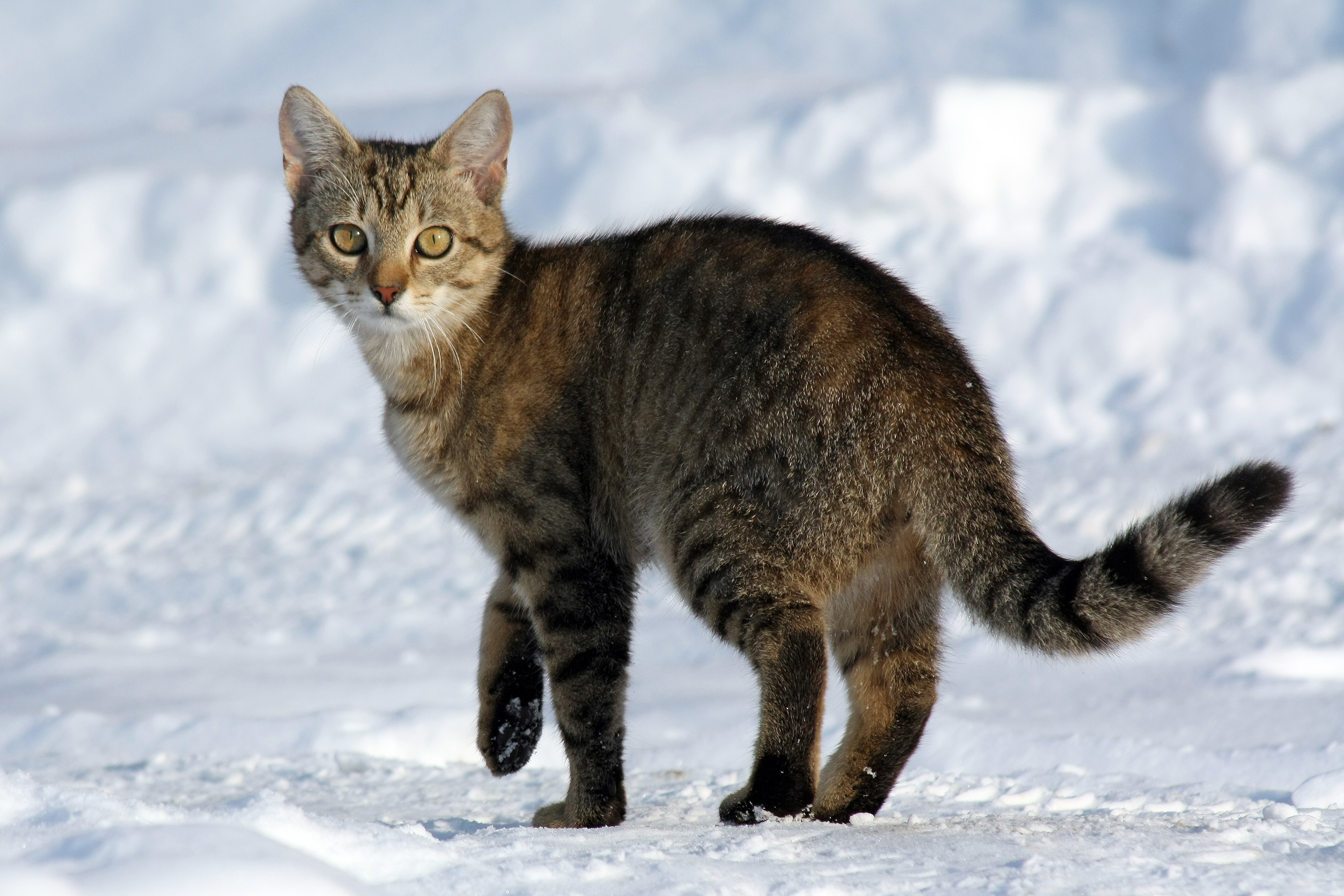 0.9
P(Cat)
0.1
P(Dog)
…
0.0
P(Bird)
Image credit: Wikipedia
ML Problem Examples in Vision
Unsupervised
(Just Data)
Supervised
(Data+Labels)
Discrete
Output
Classification/
Categorization
Continuous
Output
Regression
Slide adapted from J. Hays
ML Problem Examples in Vision
Regression
Estimating continuous variable(s)
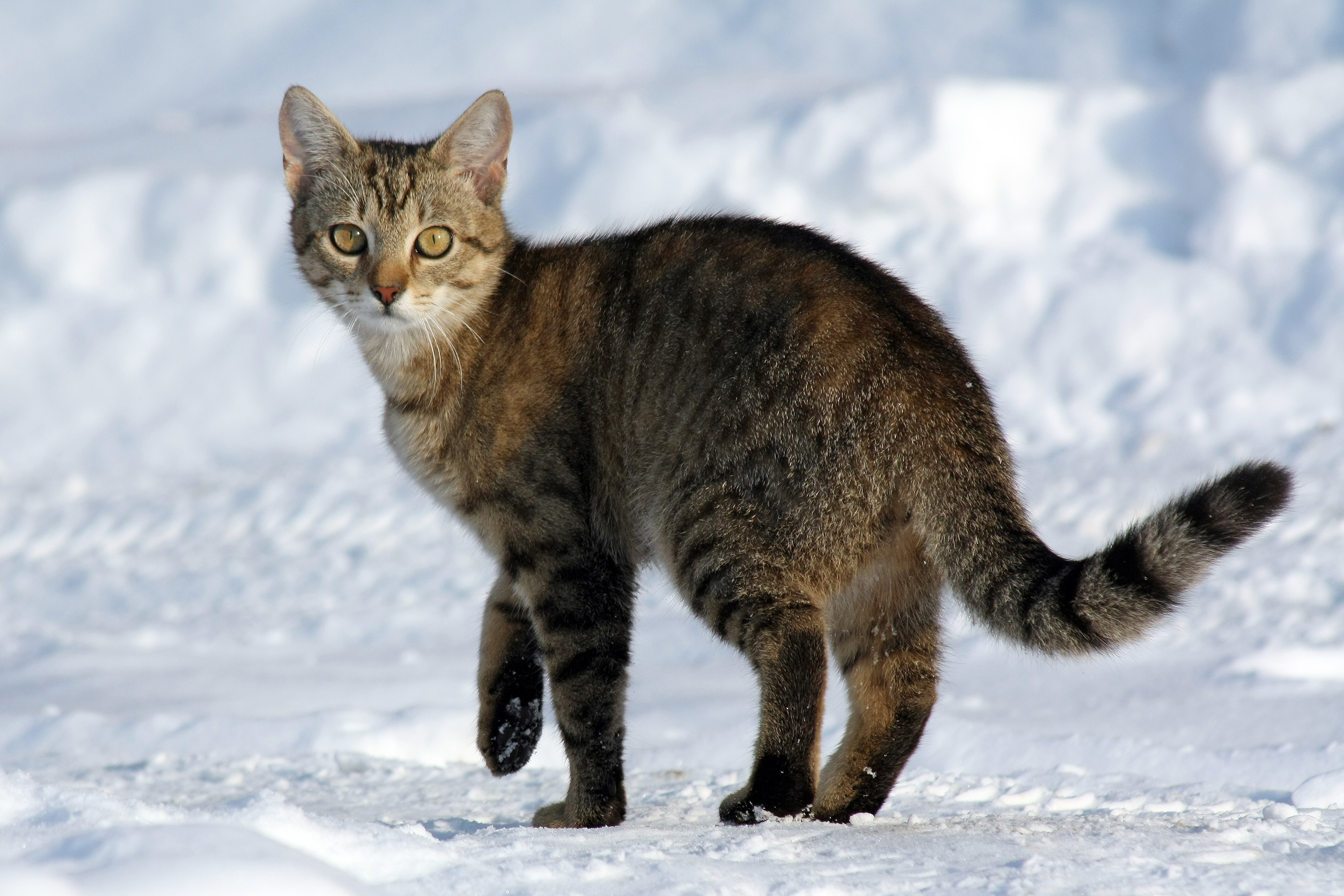 3.6
kg
Cat weight
Image credit: Wikipedia
ML Problem Examples in Vision
Unsupervised
(Just Data)
Supervised
(Data+Labels)
Discrete
Output
Classification/
Categorization
Clustering
Continuous
Output
Regression
Slide adapted from J. Hays
ML Problem Examples in Vision
Clustering
Given a set of cats, automatically discover clusters or categories.
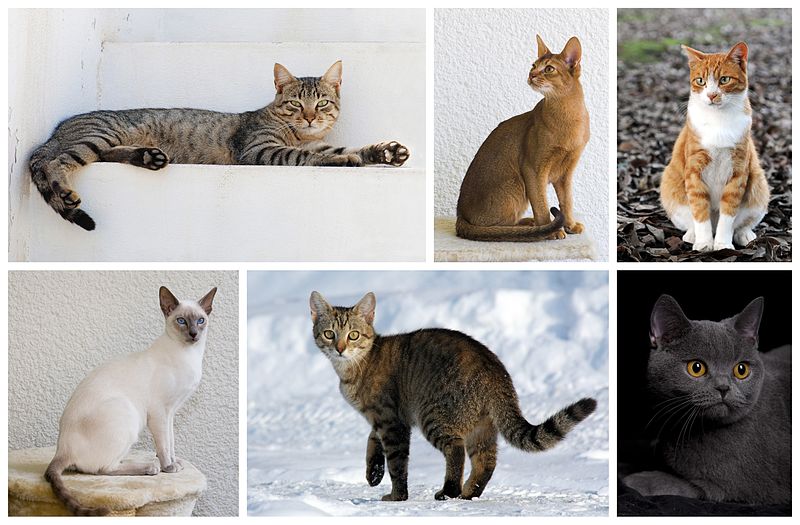 1
2
3
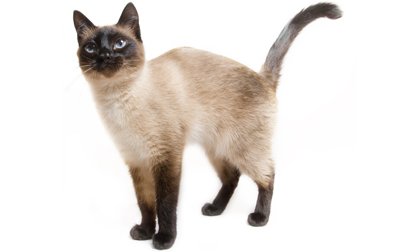 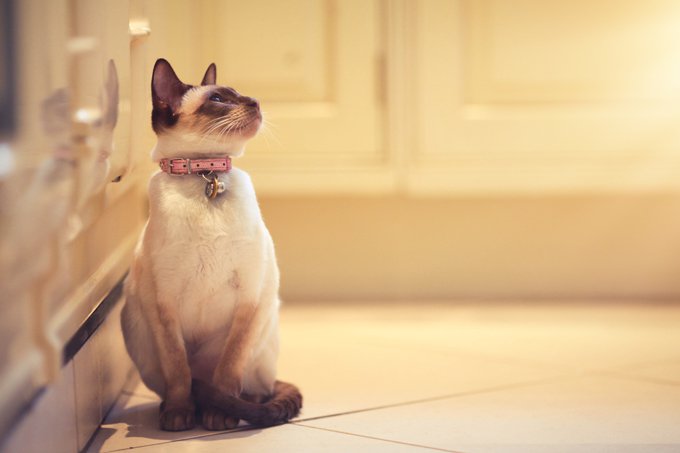 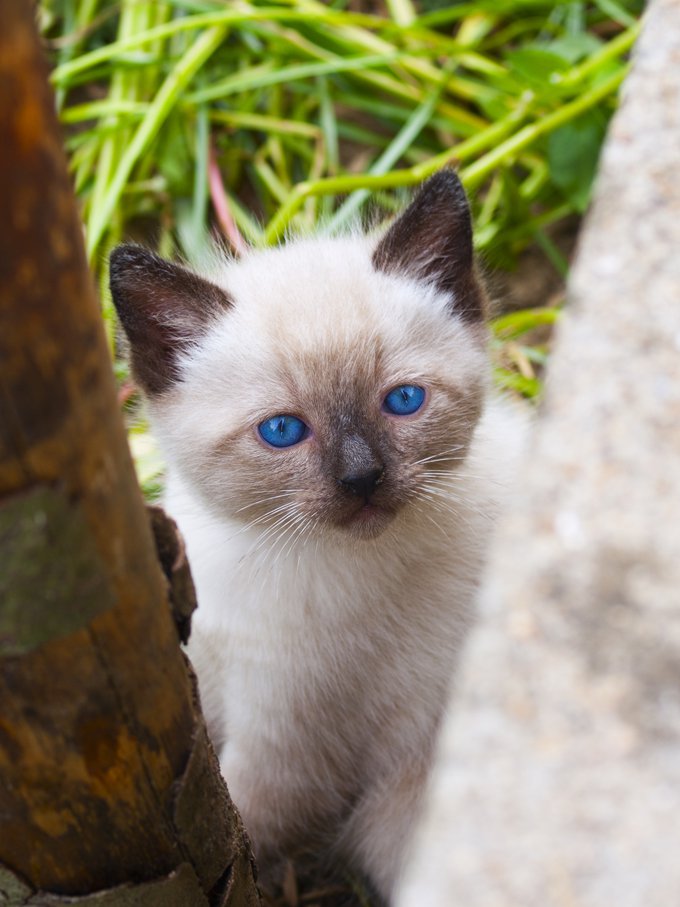 4
5
6
Image credit: Wikipedia, cattime.com
ML Problem Examples in Vision
Unsupervised
(Just Data)
Supervised
(Data+Labels)
Discrete
Output
Classification/
Categorization
Clustering
Continuous
Output
Dimensionality
Reduction
Regression
Slide adapted from J. Hays
ML Problem Examples in Vision
Dimensionality Reduction
Find dimensions that best explain
 the whole image/input
Cat size in image
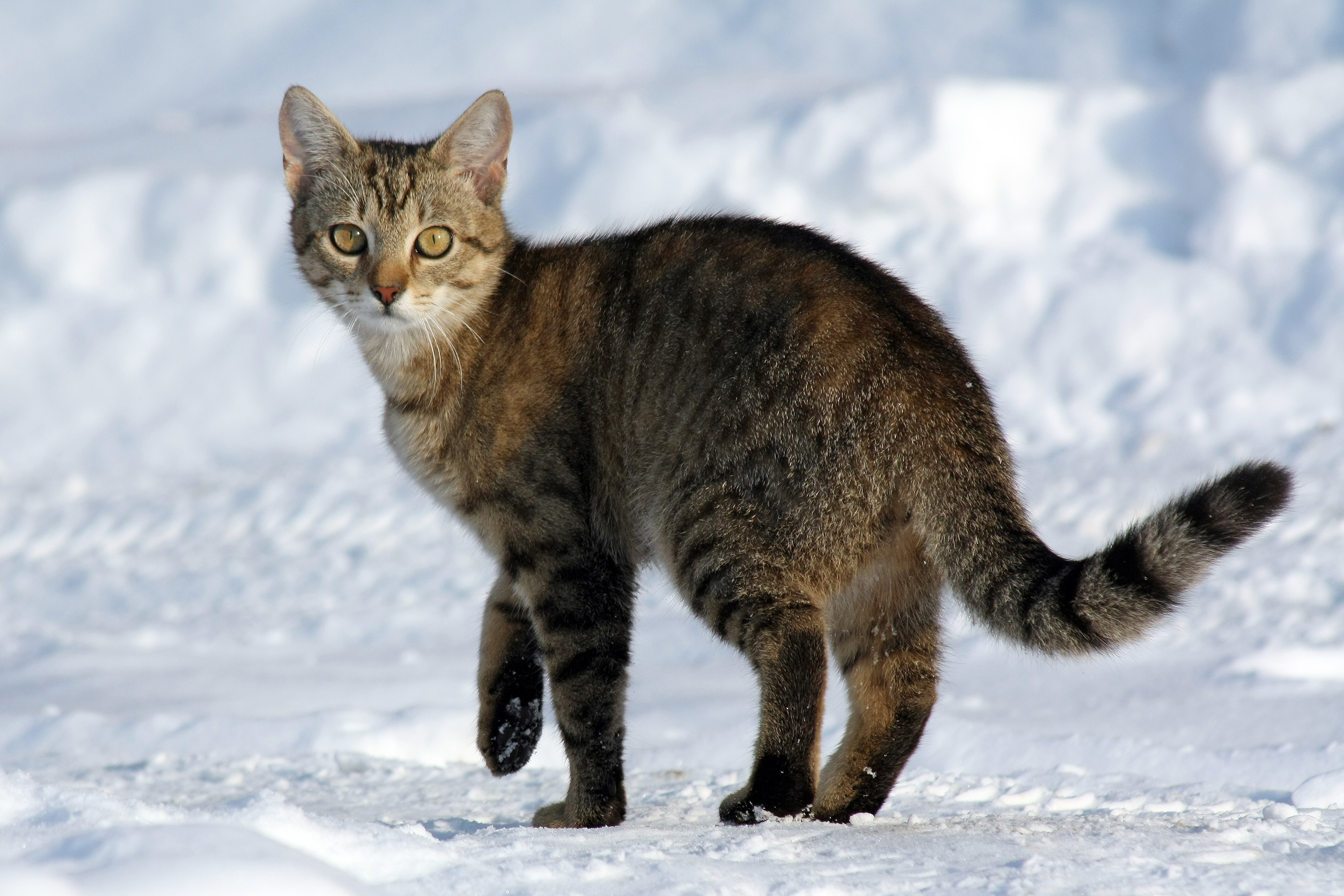 Location of cat in image
For ordinary images, this is currently a totally hopeless task. For certain images (e.g., faces, this works reasonably well)
Image credit: Wikipedia
Practical Example
ML has a tendency to be mysterious
Let’s start with:
A model you learned in middle/high school (a line)
A fitting method you find in a 200-level math course
One thing to remember:
N eqns, <N vars = overdetermined (will have errors)
N eqns, N vars = exact solution 
N eqns, >N vars = underdetermined (infinite solns)
Example – Least Squares
Let’s make the world’s worst weather model
Data: (x1,y1), (x2,y2), …, (xk,yk)
Model: (m,b) yi=mxi+b
Or (w) yi = wTxi
Objective function:
(yi - wTxi)2
World’s Worst Weather Model
Given latitude (distance above equator), predict temperature by fitting a line
Temp
City
Temp (F)
Latitude (°)
Ann Arbor
33
42
Washington, DC
38
39
Austin, TX
62
30
Mexico City
67
19
Latitude
Panama City
83
9
Example – Least Squares
Inputs:
Latitude, 1
Model/Weights:
Latitude, “Bias”
Output:
Temperature
Example – Least Squares
Inputs:
Latitude, 1
Model/Weights:
Latitude, “Bias”
Output:
Temperature
Intuitively why do we add 
a one to the inputs?
Example – Least Squares
or
Training (xi,yi):
Loss function/objective: evaluates correctness.
Here: Squared L2 norm / Sum of Squared Errors
Training/Learning/Fitting: try to find model that optimizes/minimizes an objective / loss function
Recall: optimal w* is
Example – Least Squares
or
Training (xi,yi):
Inference (x):
Testing/Inference: Given a new output, 
what’s the prediction?
Least Squares: Learning
Data
Model
City
Latitude
Temp
Ann Arbor
42
33
Washington, DC
39
38
Temp = 
-1.47*Lat + 97
Austin, TX
30
62
Mexico City
19
67
Panama City
9
83
Let’s Predict The Weather
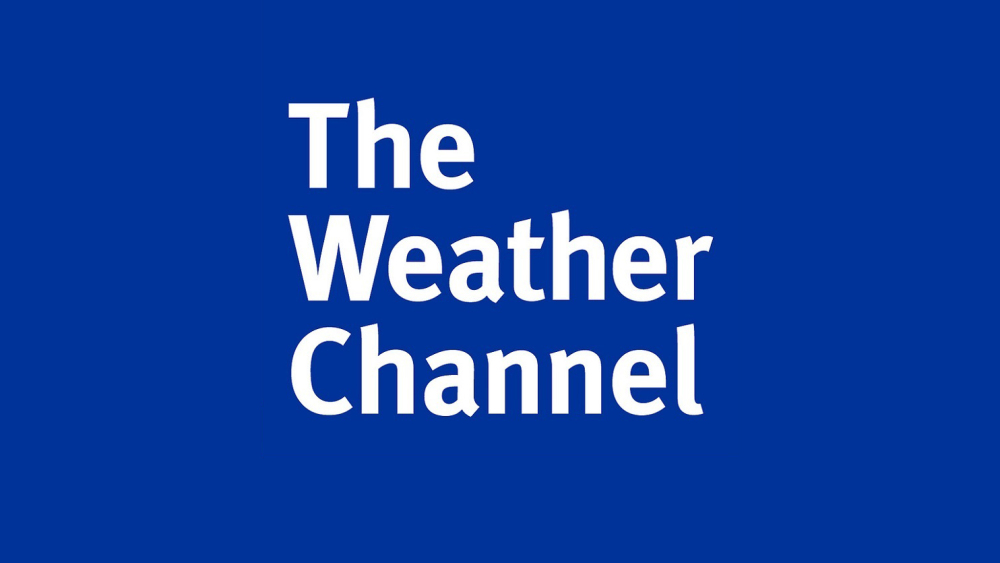 EECS 442
City
Latitude
Temp
Temp
Error
Ann Arbor
42
33
35.3
2.3
Washington, DC
39
38
39.7
1.7
Austin, TX
30
62
52.9
10.9
Mexico City
19
67
69.1
2.1
Panama City
9
83
83.8
0.8
Is This a Minimum Viable Product?
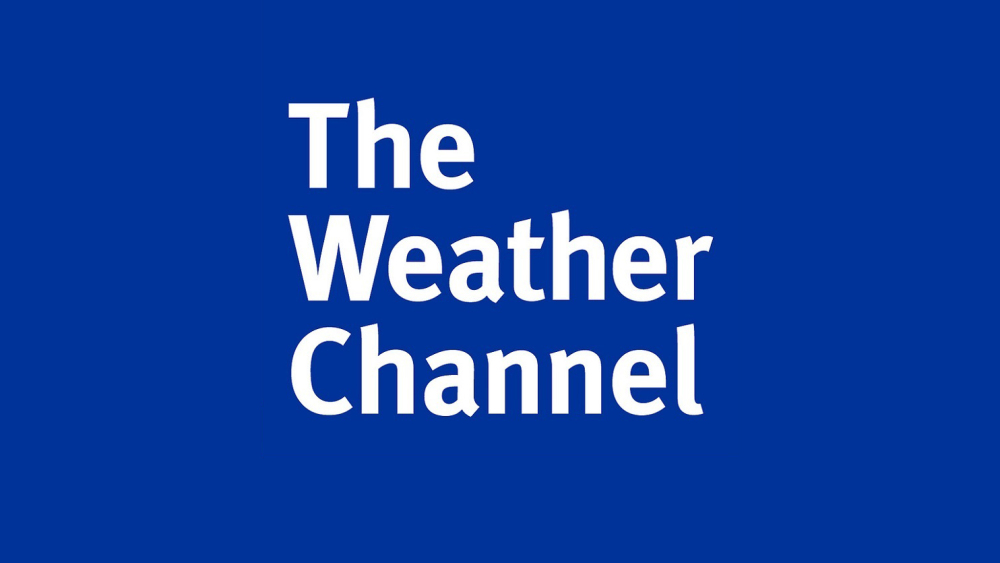 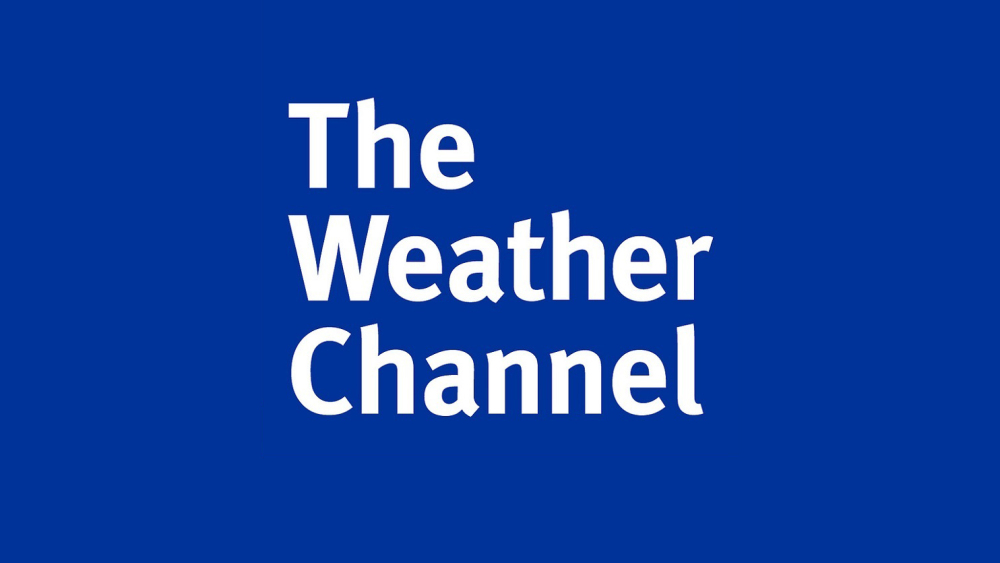 EECS 442
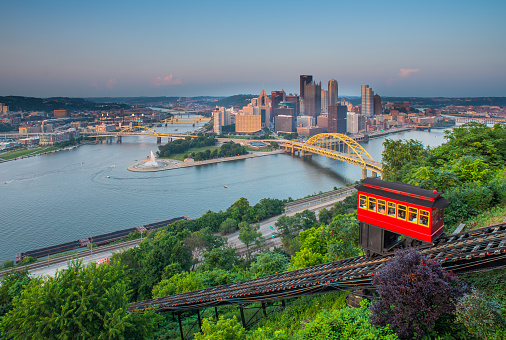 Pittsburgh: 
Temp = -1.47*40 + 97 = 38
Actual Pittsburgh: 
45
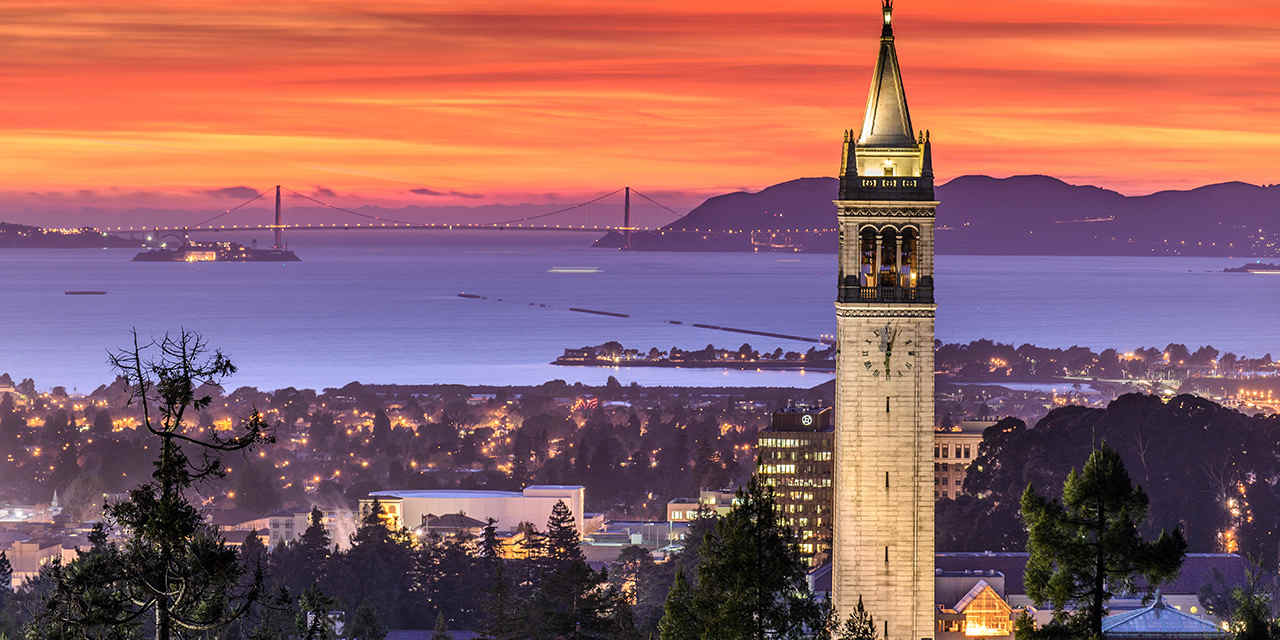 Berkeley: 
Temp = -1.47*38 + 97 = 41
Actual Berkeley: 
53
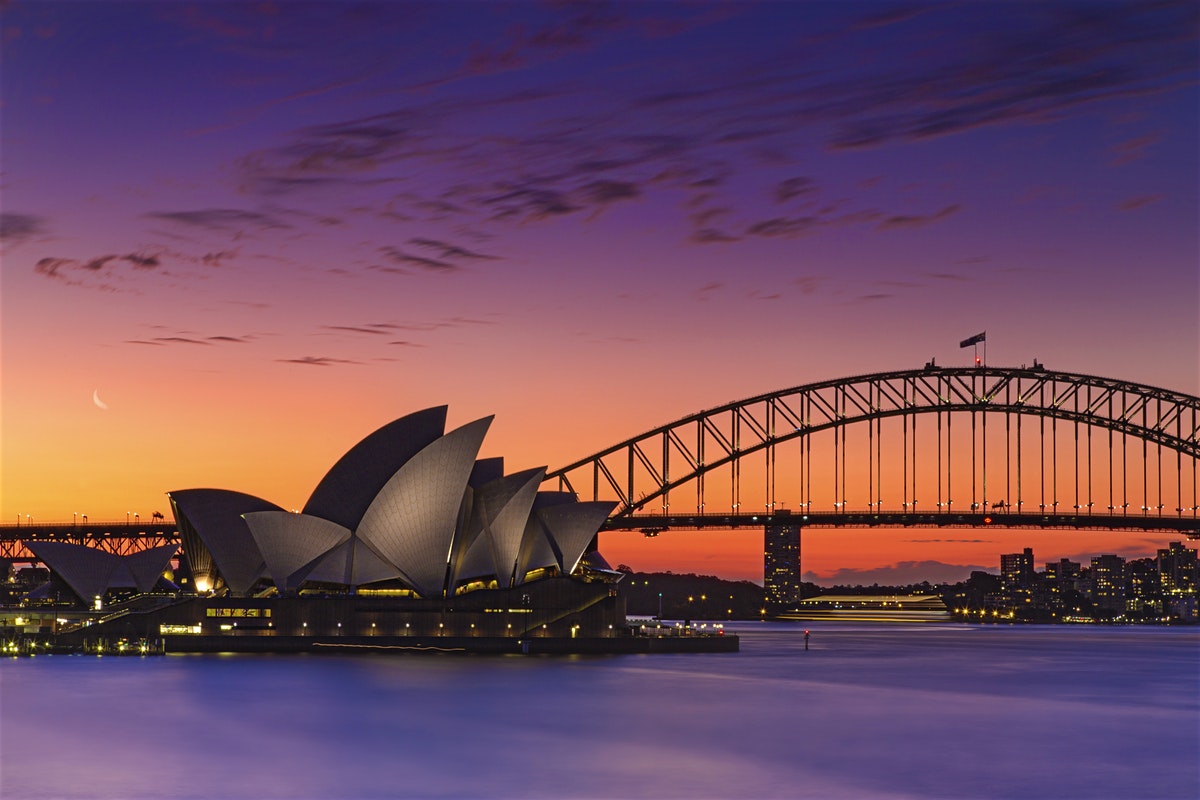 Sydney: 
Temp = -1.47*-33 + 97 = 146
Actual Sydney: 
74
Won’t do so well in the Australian market…
Where Can This Go Wrong?
Where Can This Go Wrong?
Data
Model
City
Latitude
Temp
Temp = 
-1.66*Lat + 103
Ann Arbor
42
33
Washington, DC
39
38
How well can we predict Ann Arbor and DC and why?
Always Need Separated Testing
Model might be fit data too precisely “overfitting”
Remember: #datapoints = #params = perfect fit
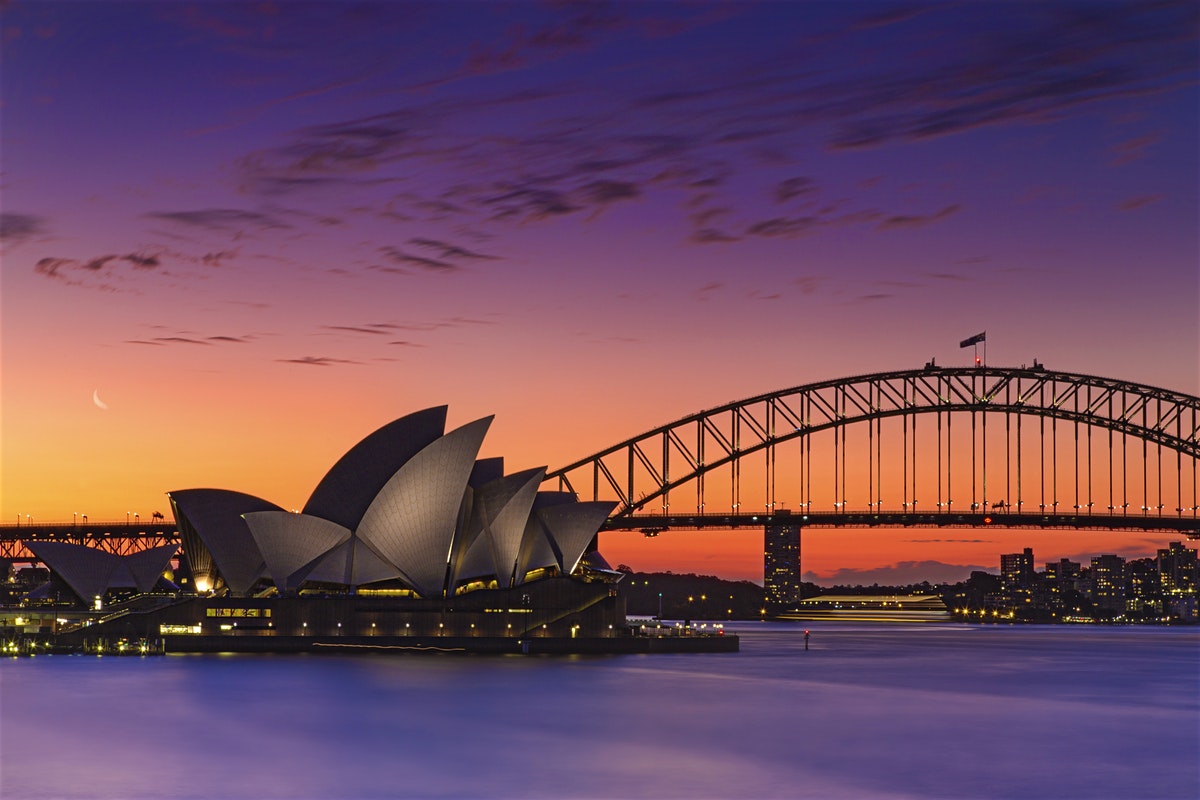 Sydney: 
Temp = -1.47*-33 + 97 = 146
Model may only work under some conditions (e.g., trained on northern hemisphere).
Training and Testing
Fit model parameters on training set; 
evaluate on entirely unseen test set.
“It’s tough to make predictions, especially about the future”
-Yogi Berra
Training
Test
Nearly any model can predict data it’s seen. If your model can’t accurately interpret “unseen” data, it’s probably useless. We have no clue whether it has just memorized.
Let’s Improve Things
If one feature does ok, what about more features!?
City
Name
Latitude
(deg)
Avg July 
High (F)
Avg 
Snowfall
Temp
(F)
Ann Arbor
42
83
58
33
Washington, DC
39
88
15
38
Austin, TX
30
95
0.6
62
Mexico City
19
74
0
67
Panama City
9
93
0
83
4 features + a feature of 1s for intercept/bias
Let’s Improve Things
All the math works out!
Data
Model
New EECS 442 Weather Rule:
w1*latitude + w2*(avg July high) + 
w3*(avg snowfall) + w4*1
In general called linear regression
Let’s Improve Things More
If one feature does ok, what about LOTS of features!?
City
Name
Latitude
(deg)
Avg July 
High (F)
Avg 
Snowfall
Day of Year
Elevation 
(ft)
% Letter 
M
Temp
(F)
Ann Arbor
42
83
58
45
840
100
33
Washington, DC
39
88
15
45
409
3
38
Austin, TX
30
95
0.6
45
489
2
62
Mexico City
19
74
0
45
7200
4
67
Panama City
9
93
0
45
7
1
83
6 features + a feature of 1s for intercept/bias
Let’s Improve Things More
Data
Model
Have to express some preference for which of the infinite solutions we want.
XTX is a 7x7 matrix but is rank deficient (rank 5) and has no inverse. There are an infinite number of solutions.
Exercise for the mathematically-inclined folks: derive what the space of solutions looks like.
The Fix – Regularized Least Squares
Add regularization to objective that prefers some solutions:
Loss
Before:
After:
Trade-off
Loss
Regularization
Want model “smaller”: pay a penalty for w with big norm

Intuitive Objective: accurate model (low loss) but not too complex (low regularization). λ controls how much of each.
The Fix – Regularized Least Squares
Objective:
Trade-off
Loss
Regularization
XTX+λI is full-rank (and thus invertible) for λ>0
Called lots of things: regularized least-squares, Tikhonov regularization (after Andrey Tikhonov), ridge regression, Bayesian linear regression with a multivariate normal prior.
The Fix – Regularized Least Squares
Objective:
Trade-off
Loss
Regularization
Least-squares
w=0
Something sensible?
?
Training and Testing
Fit model parameters on training set; 
evaluate on entirely unseen test set.
Training
Test
How do we pick λ?
Training and Testing
Fit model parameters on training set; 
find hyperparameters by testing on validation set;
evaluate on entirely unseen test set.
Use these data 
points to fit 
w*=(XTX+ λI )-1XTy
Evaluate on these points for different λ, pick the best
Validation
Training
Test
General Formula
Specific 
Formulation
General 
Recipe
Regularization
Evaluation
Loss
Terminology
Inputs, features, Xs, data
Outputs, targets, labels, ys
Weights, weight vector, parameters, params
Trade-off parameters, regularization strength
Classification
Start with simplest example: binary classification
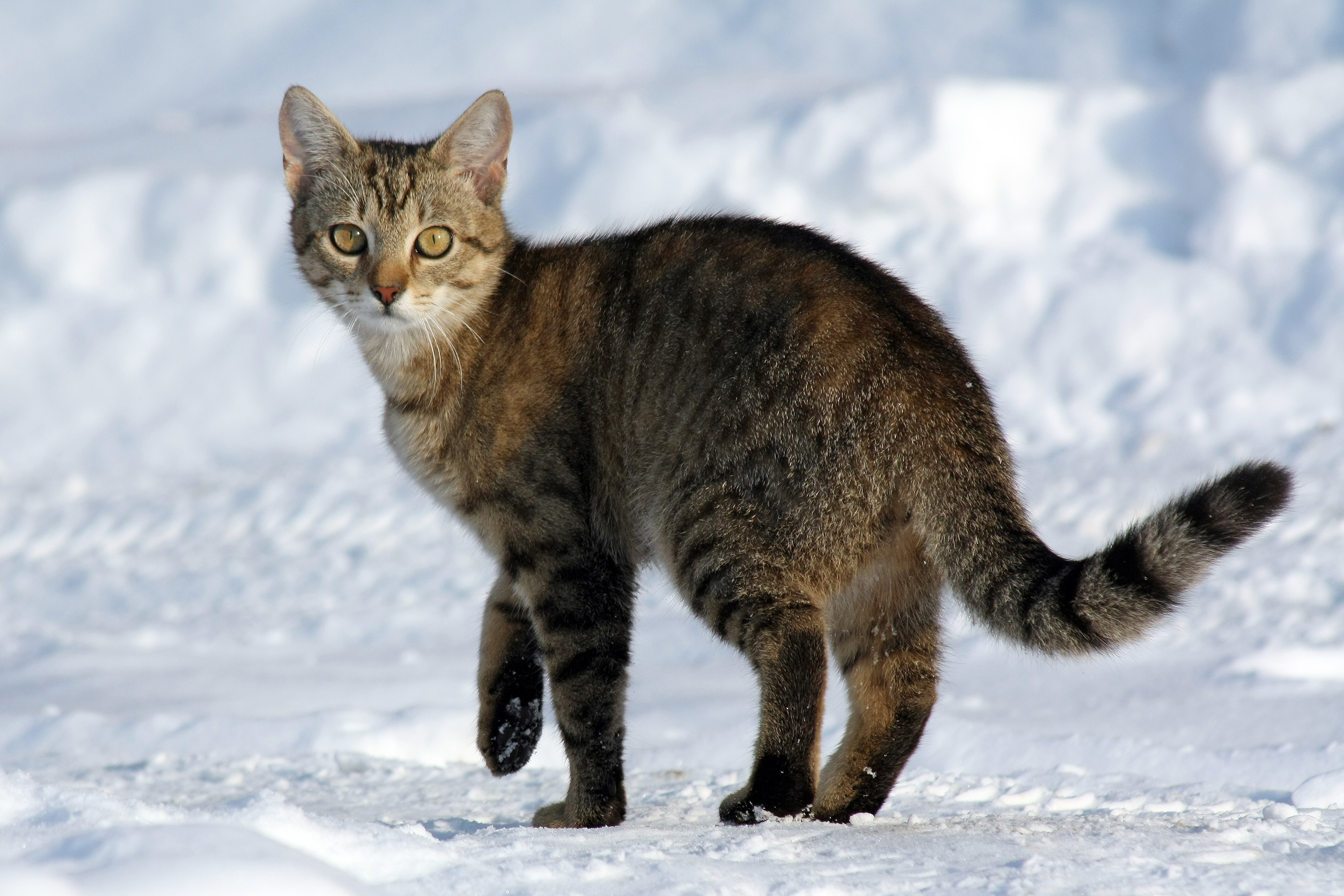 x1
x2
Cat or not cat?
…
xN
Actually: a feature vector representing the image
Classification by Least-Squares
Treat as regression: xi is image feature; yi is 1 if it’s a cat, 0 if it’s not a cat. Minimize least-squares loss.
Training (xi,yi):
Inference (x):
Unprincipled in theory, but often effective in practice
The reverse (regression via discrete bins) is also common
Rifkin, Yeo, Poggio. Regularized Least Squares Classification (http://cbcl.mit.edu/publications/ps/rlsc.pdf). 2003
Redmon, Divvala, Girshick, Farhadi. You Only Look Once: Unified, Real-Time Object Detection. CVPR 2016.
Easiest Form of Classification
Just memorize (as in a Python dictionary)
Consider cat/dog/hippo classification.
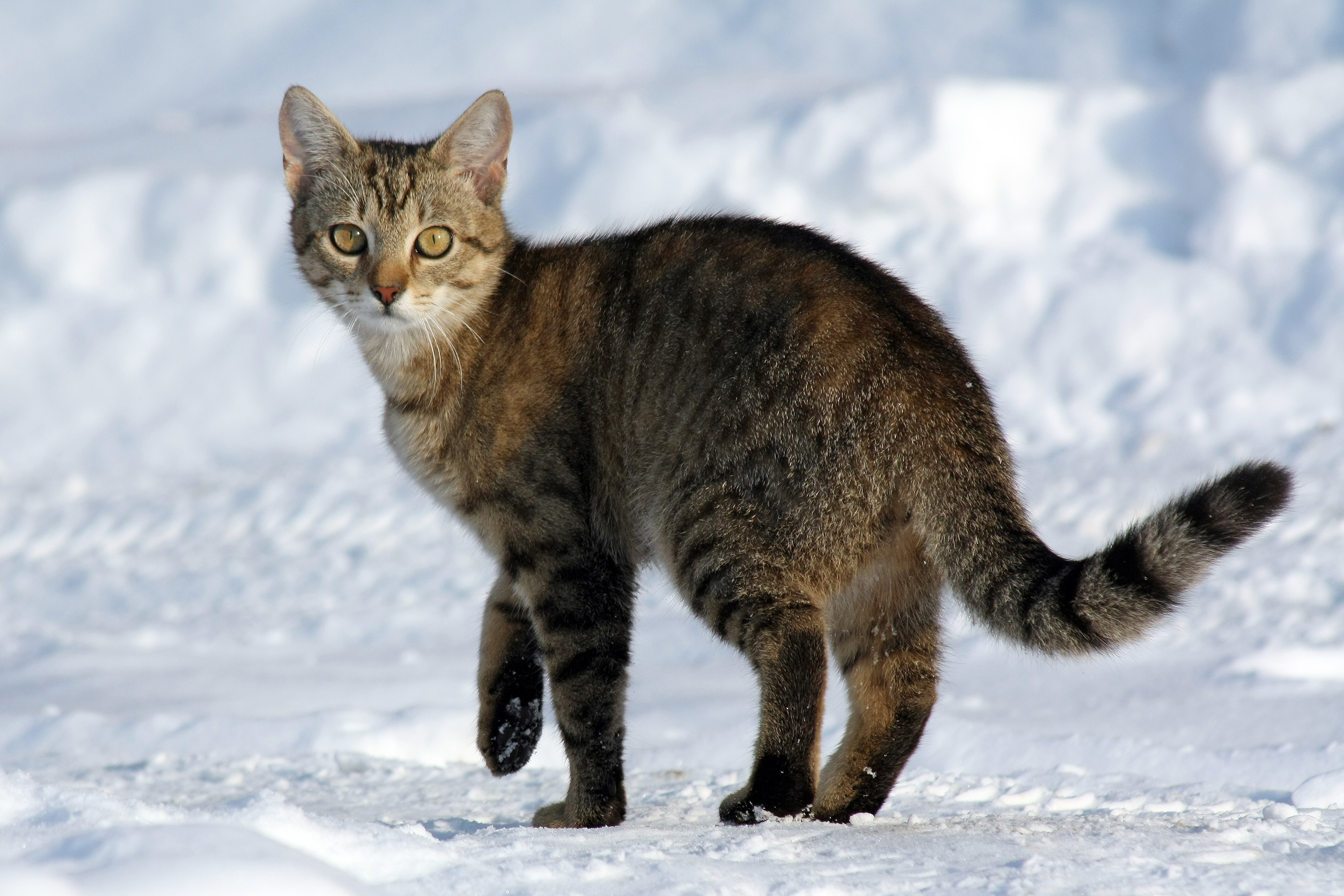 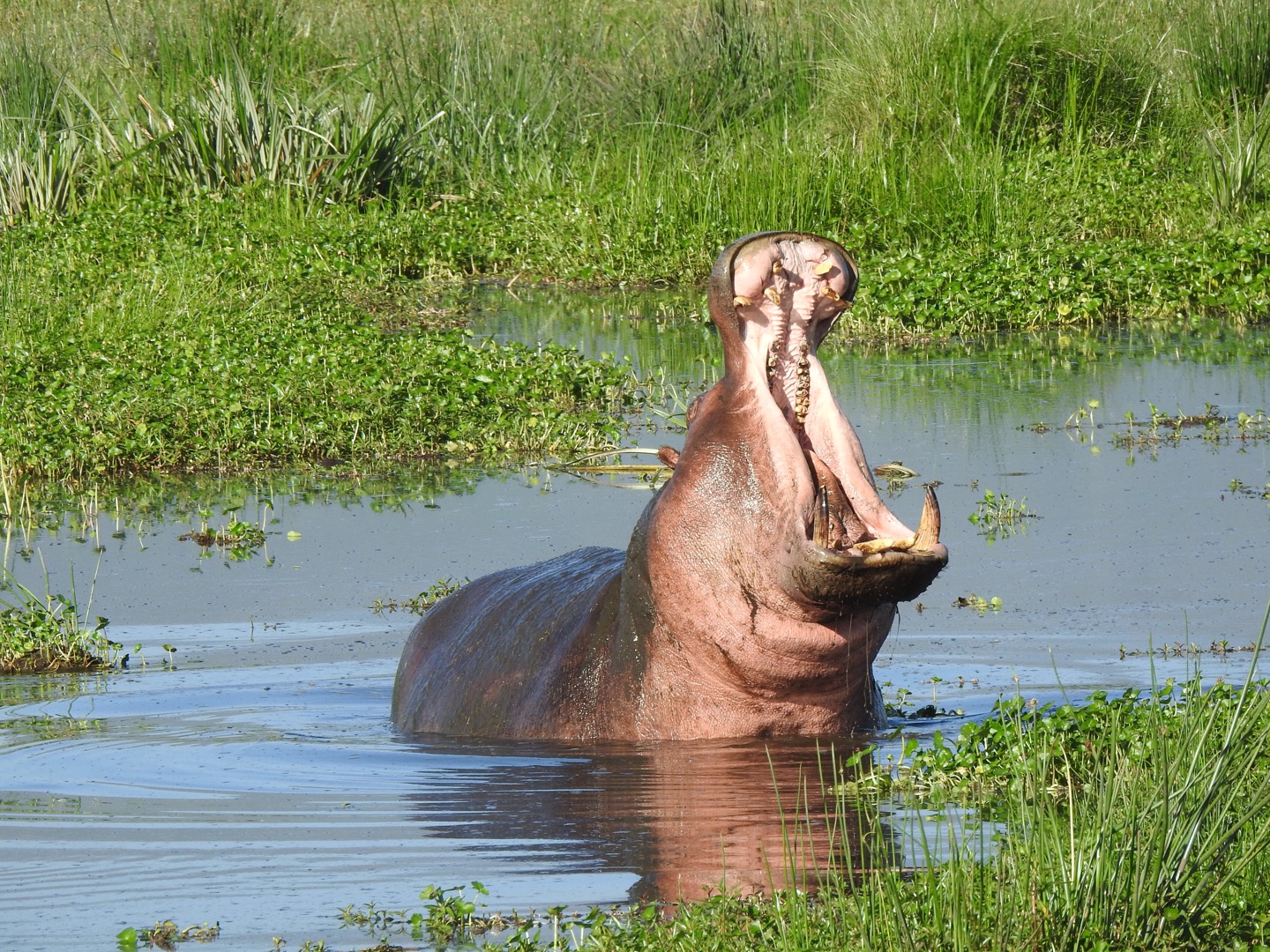 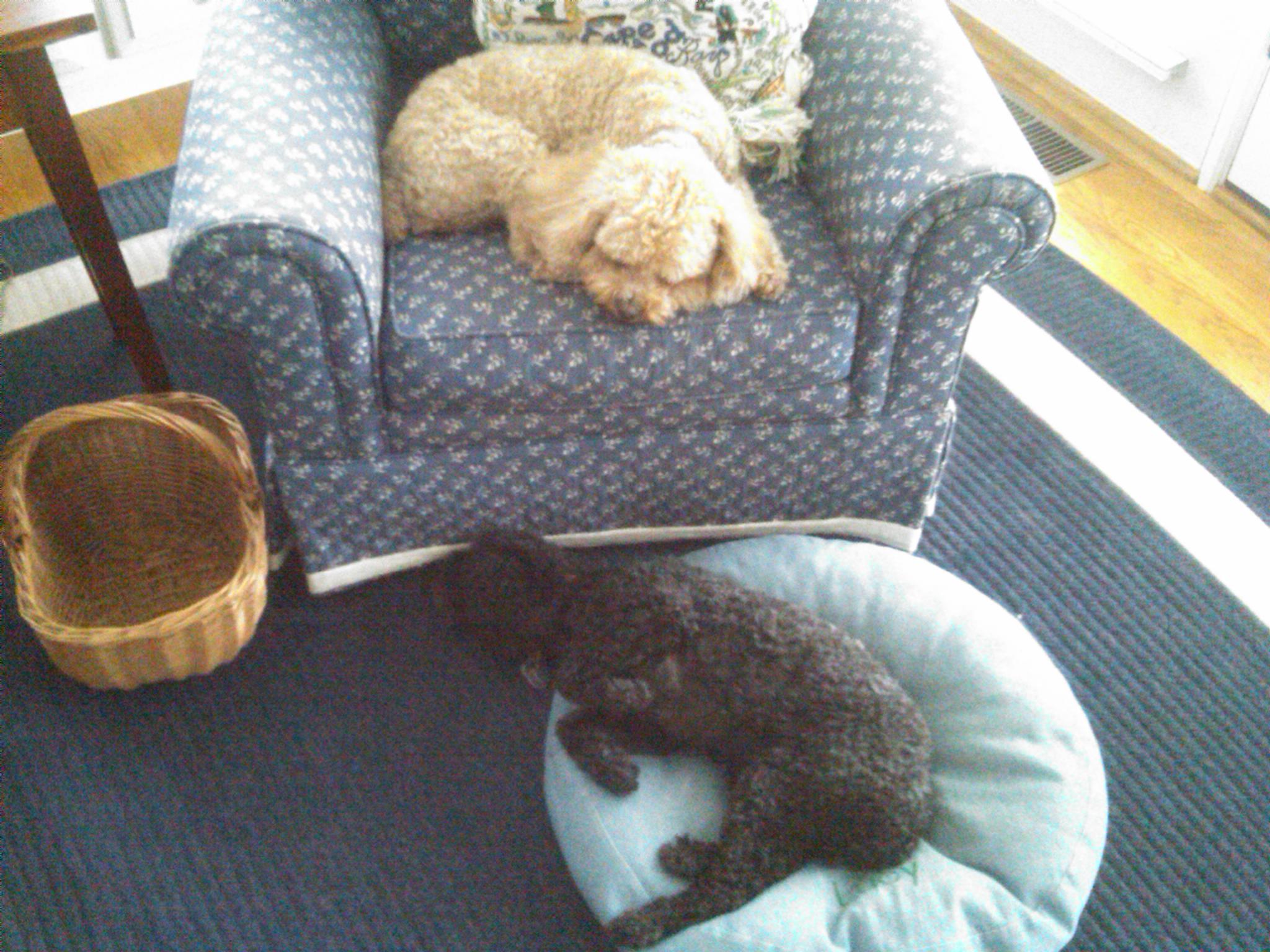 If this:
hippo.
If this:
cat.
If this:
dog.
Easiest Form of Classification
Where does this go wrong?
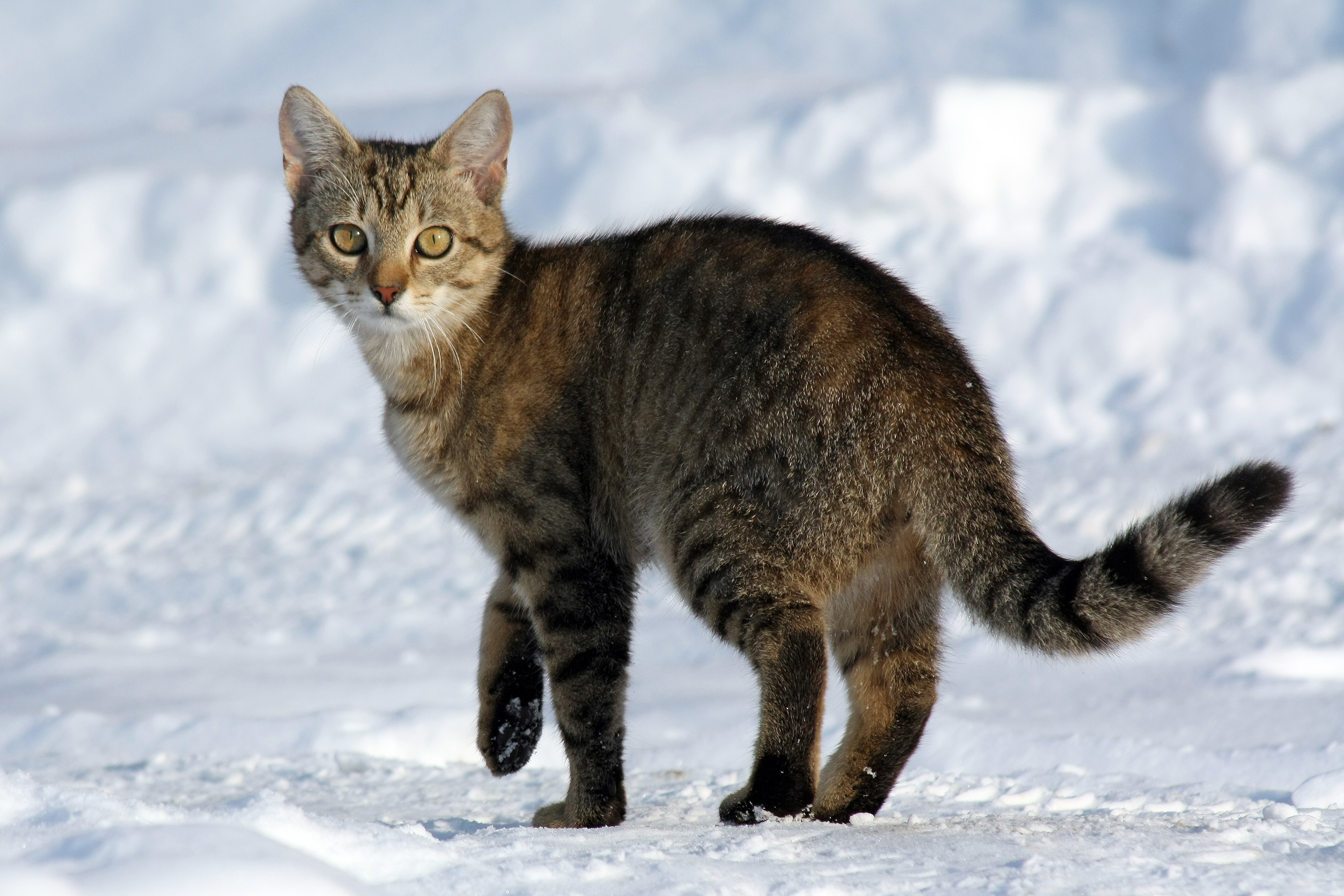 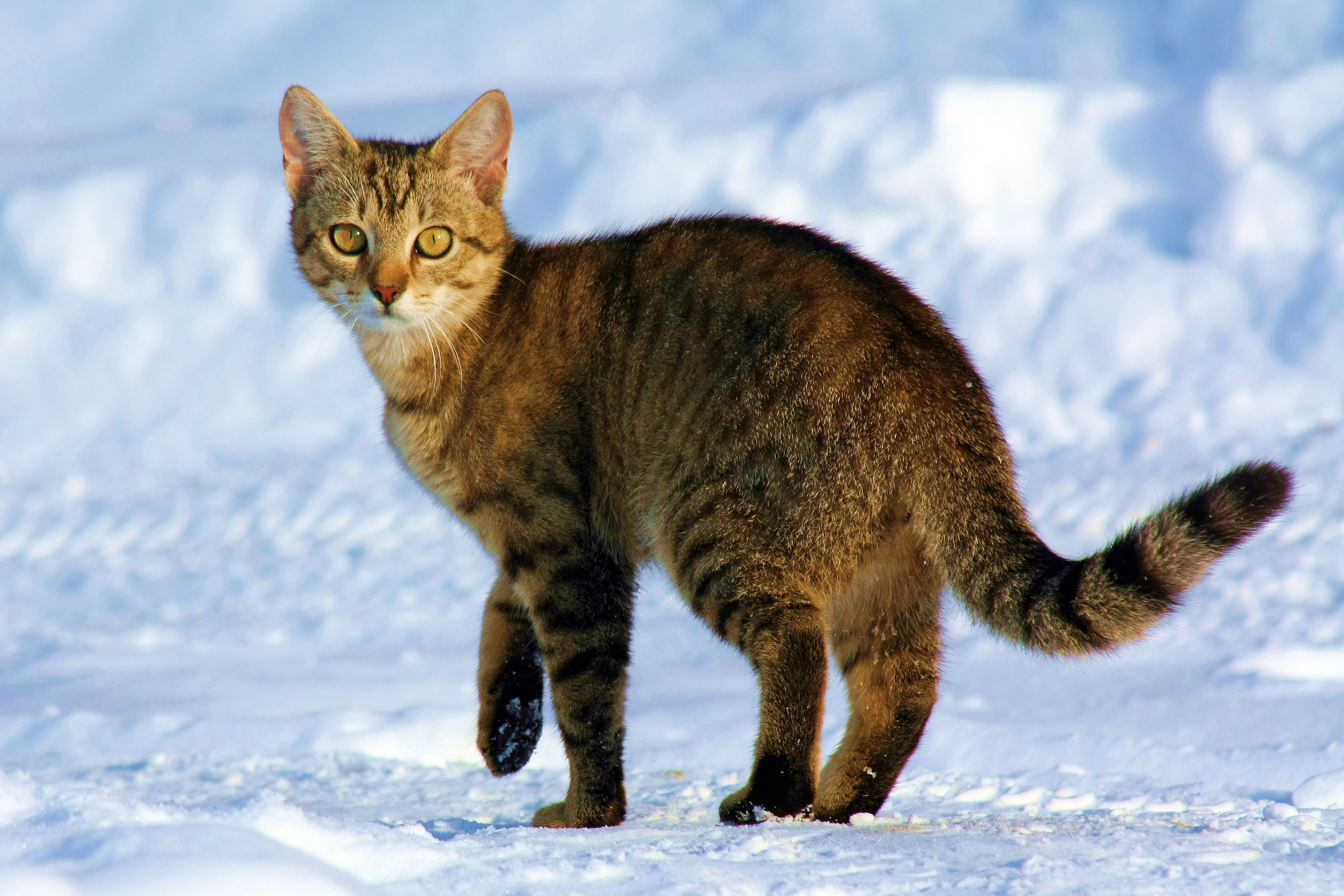 Rule: if this, 
then cat
Hmmm. Not quite the same.
Easiest Form of Classification
Test
Image
Known Images
Labels
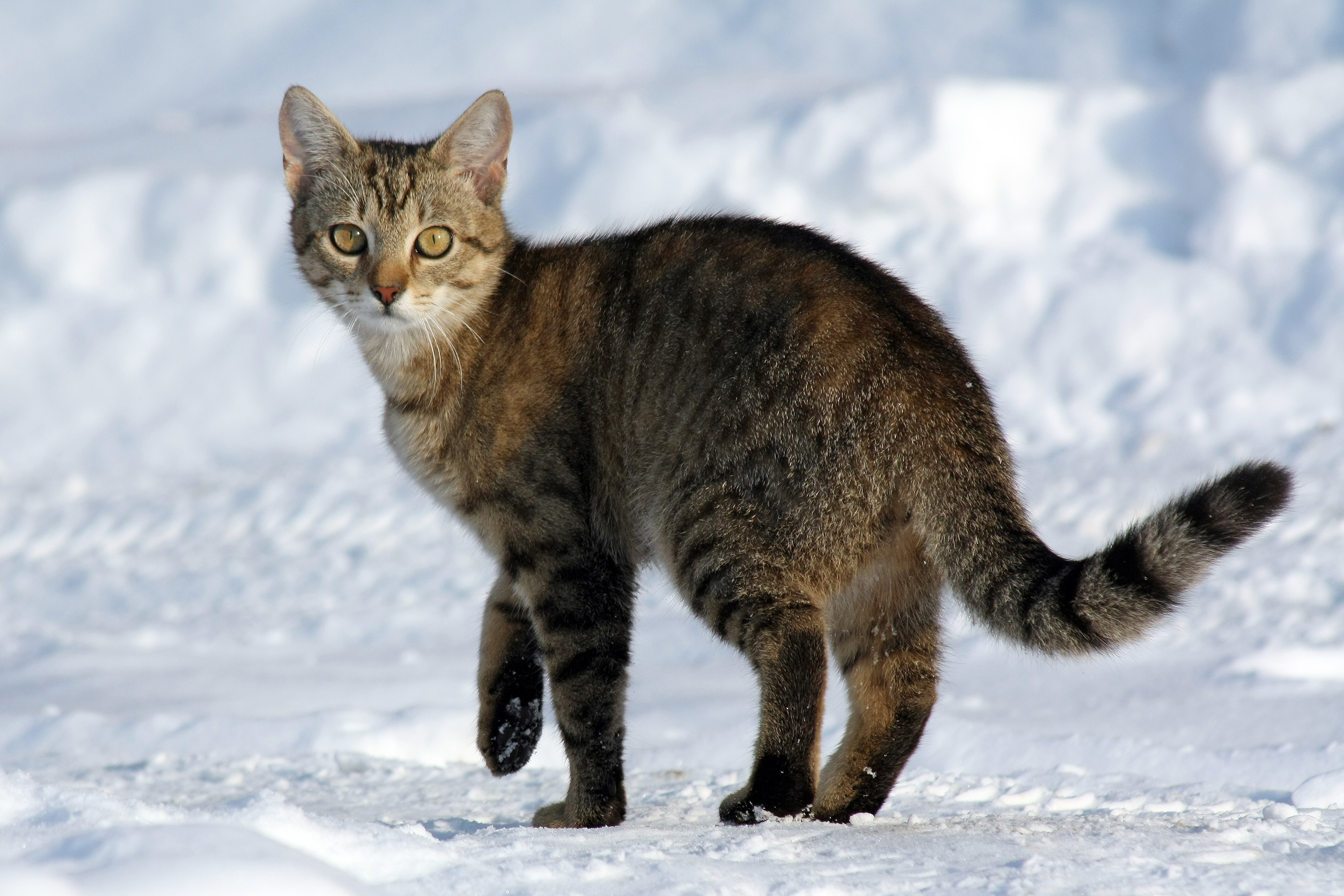 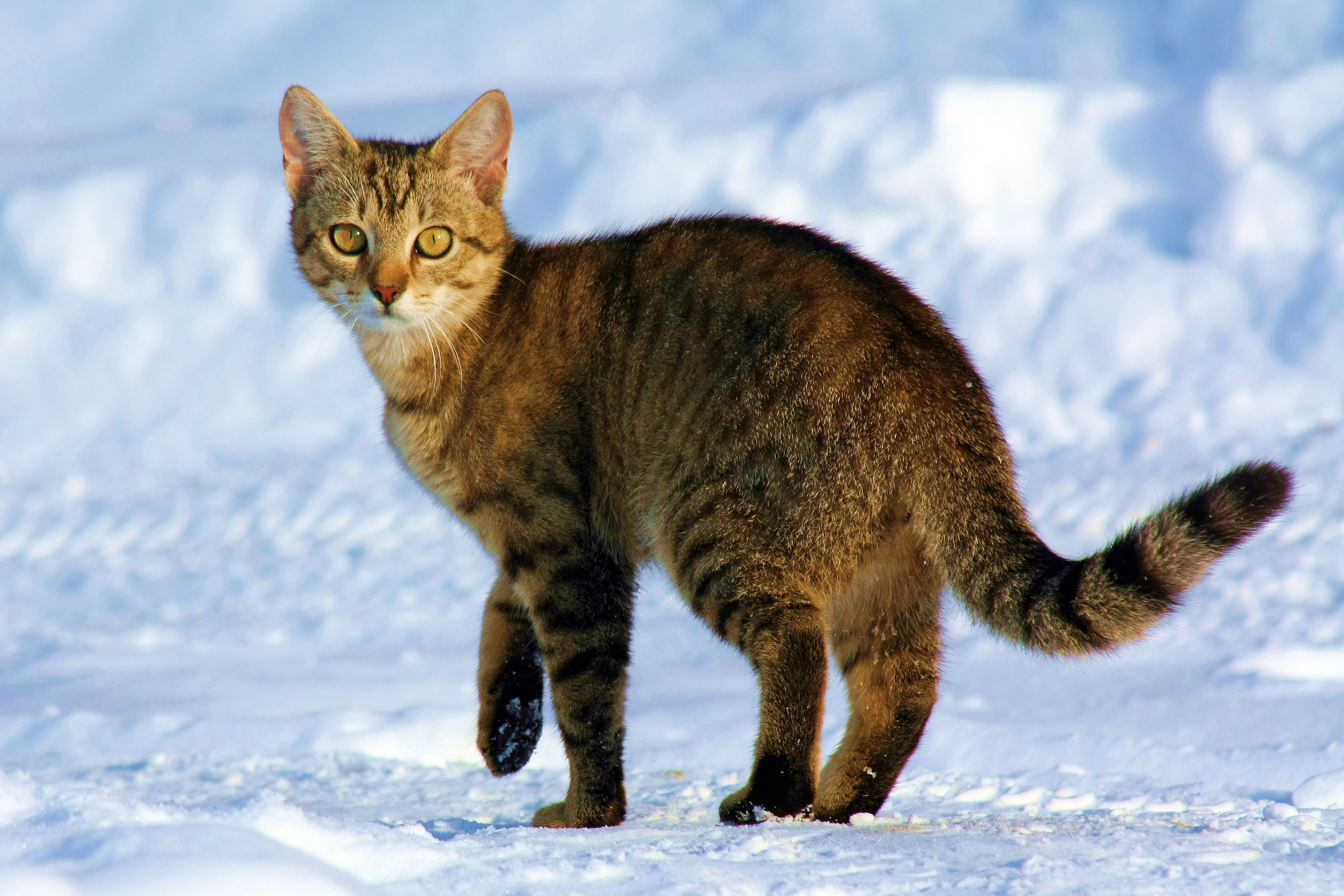 Cat
Cat!
…
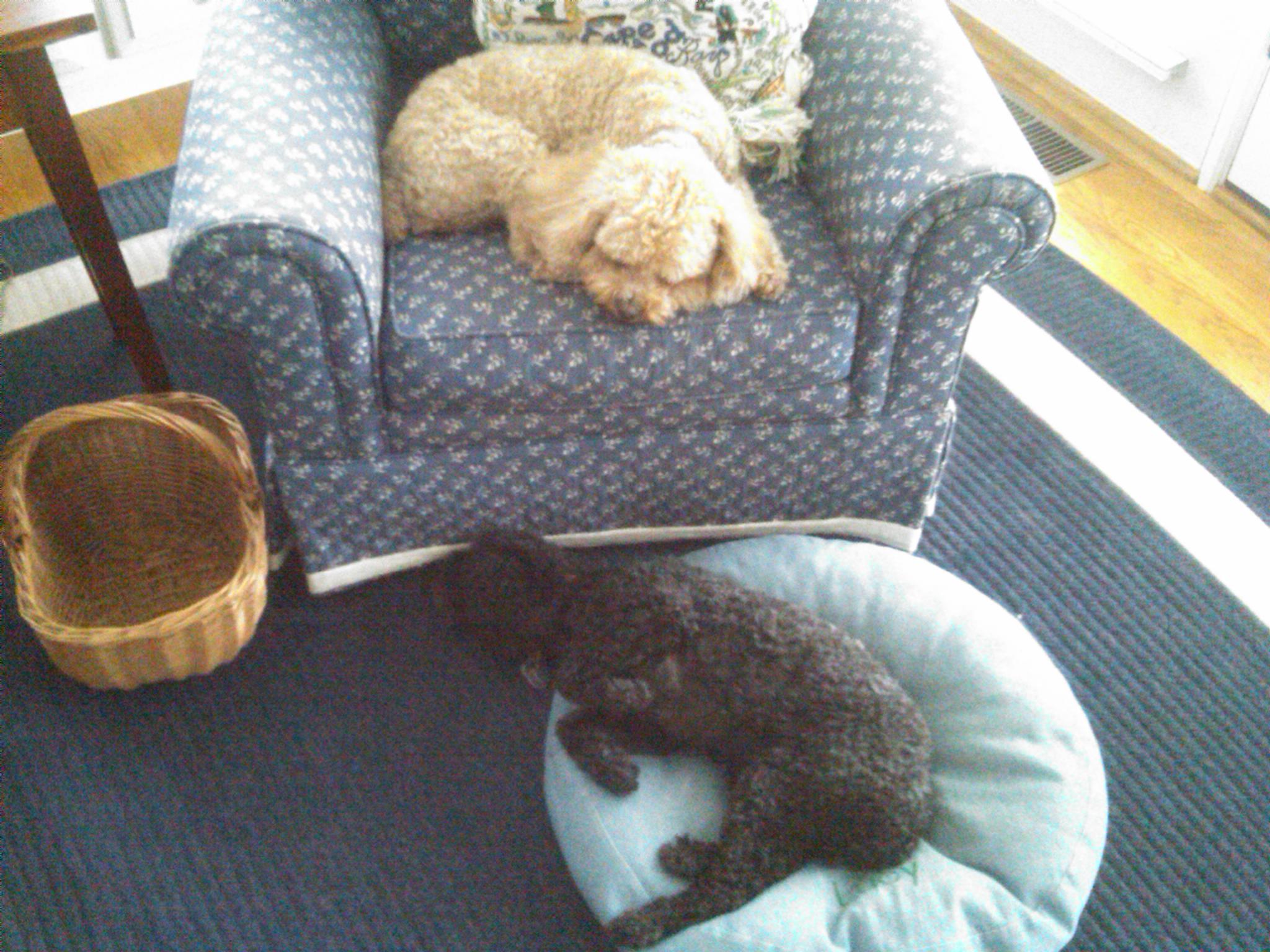 (1) Compute distance between feature vectors (2) find nearest (3) use label.
Dog
Nearest Neighbor
“Algorithm”
Memorize training set
Training (xi,yi):
bestDist, prediction = Inf, None
for i in range(N):
	if dist(xi,x) < bestDist:
		bestDist = dist(xi,x)
		prediction = yi
Inference (x):
Nearest Neighbor
2D Datapoints 
(colors = labels)
2D Predictions 
(colors = labels)
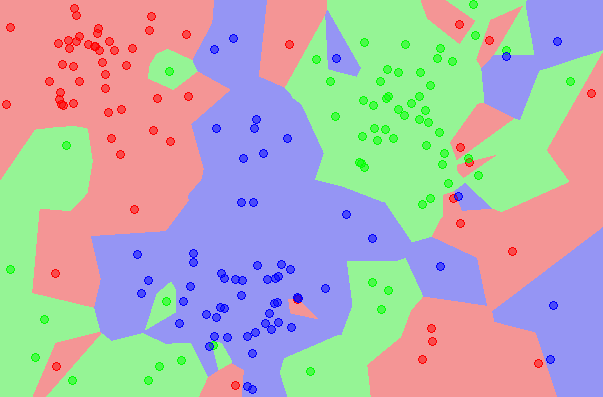 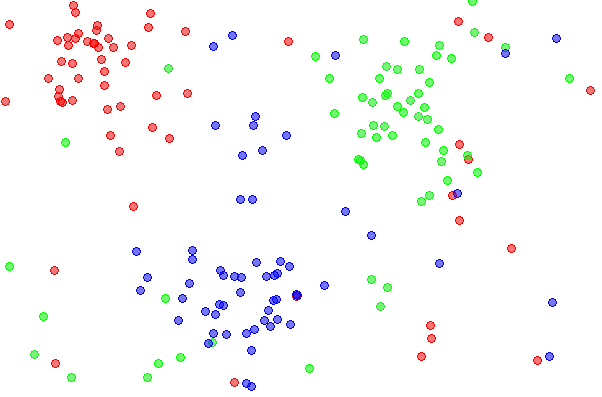 Diagram Credit: Wikipedia
K-Nearest Neighbors
Take top K-closest points, vote
2D Datapoints 
(colors = labels)
2D Predictions 
(colors = labels)
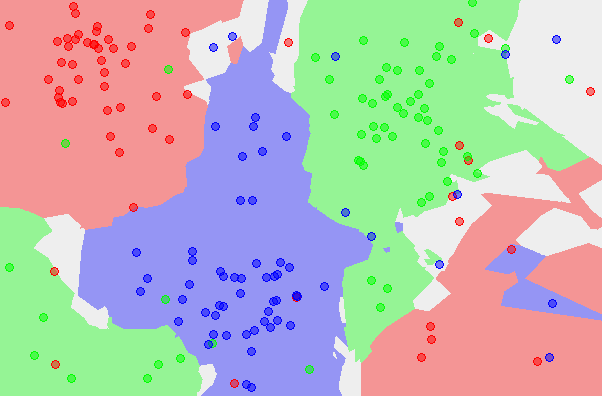 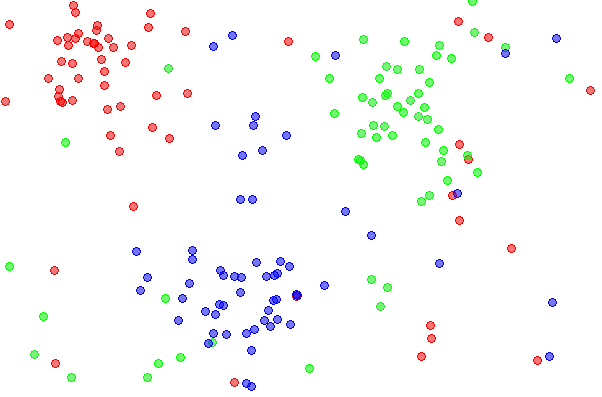 Diagram Credit: Wikipedia
K-Nearest Neighbors
What distance? What value for K?
Use these data 
points for lookup
Evaluate on these points for different k, distances
Validation
Training
Test
K-Nearest Neighbors
No learning going on but usually effective
Same algorithm for every task
As number of datapoints → ∞, error rate is guaranteed to be at most 2x worse than optimal you could do on data
Linear Models
Example Setup: 3 classes
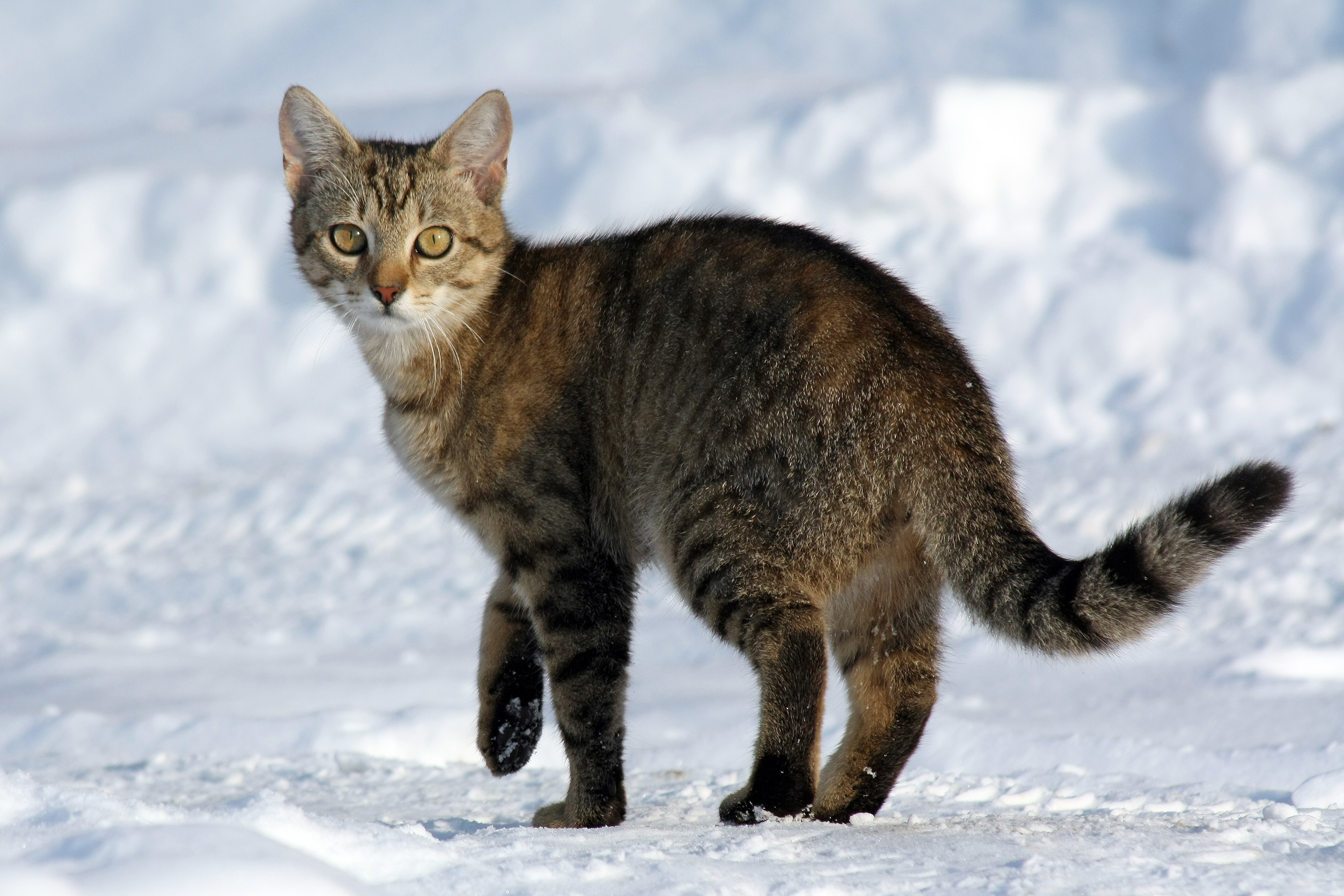 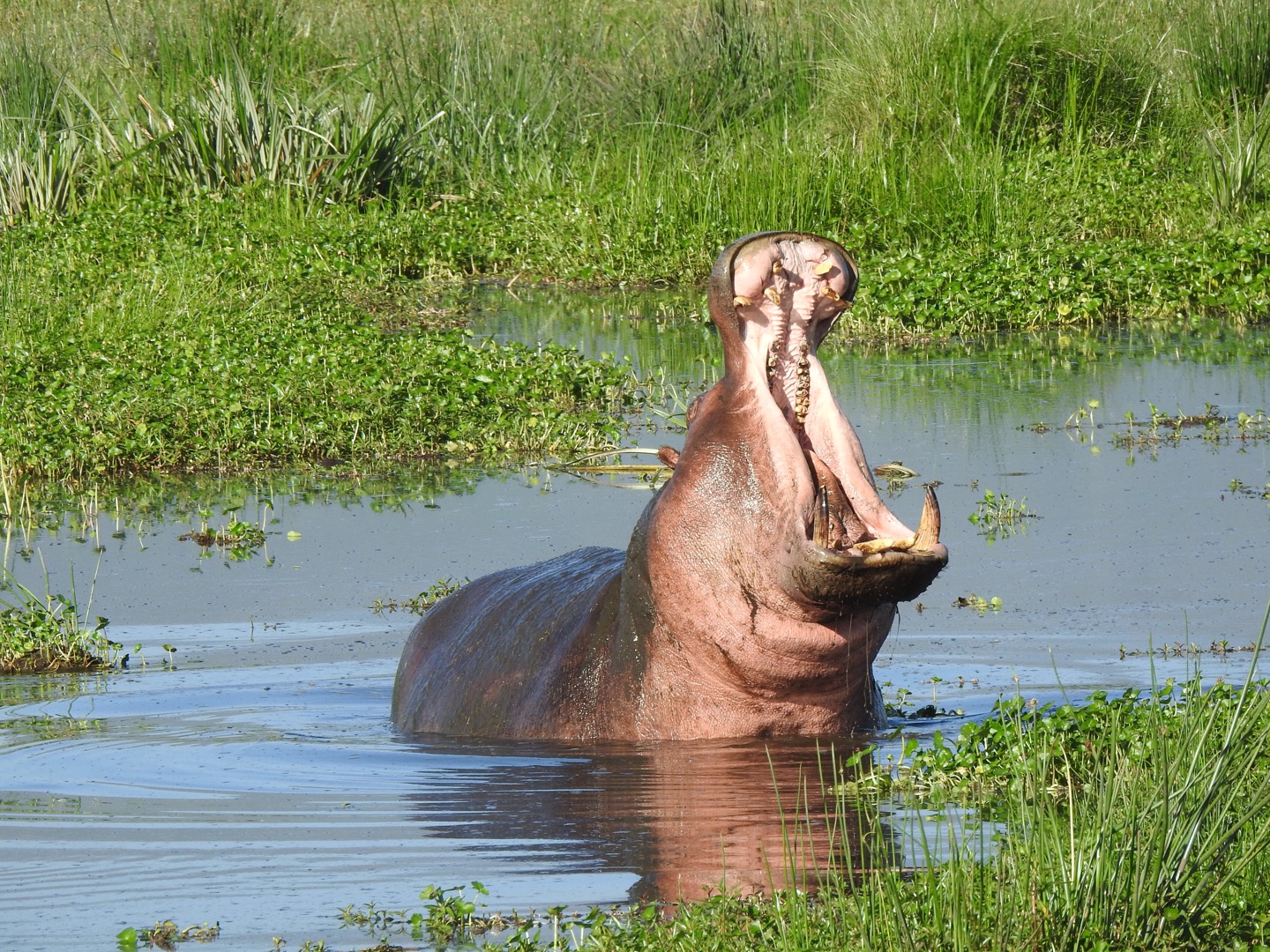 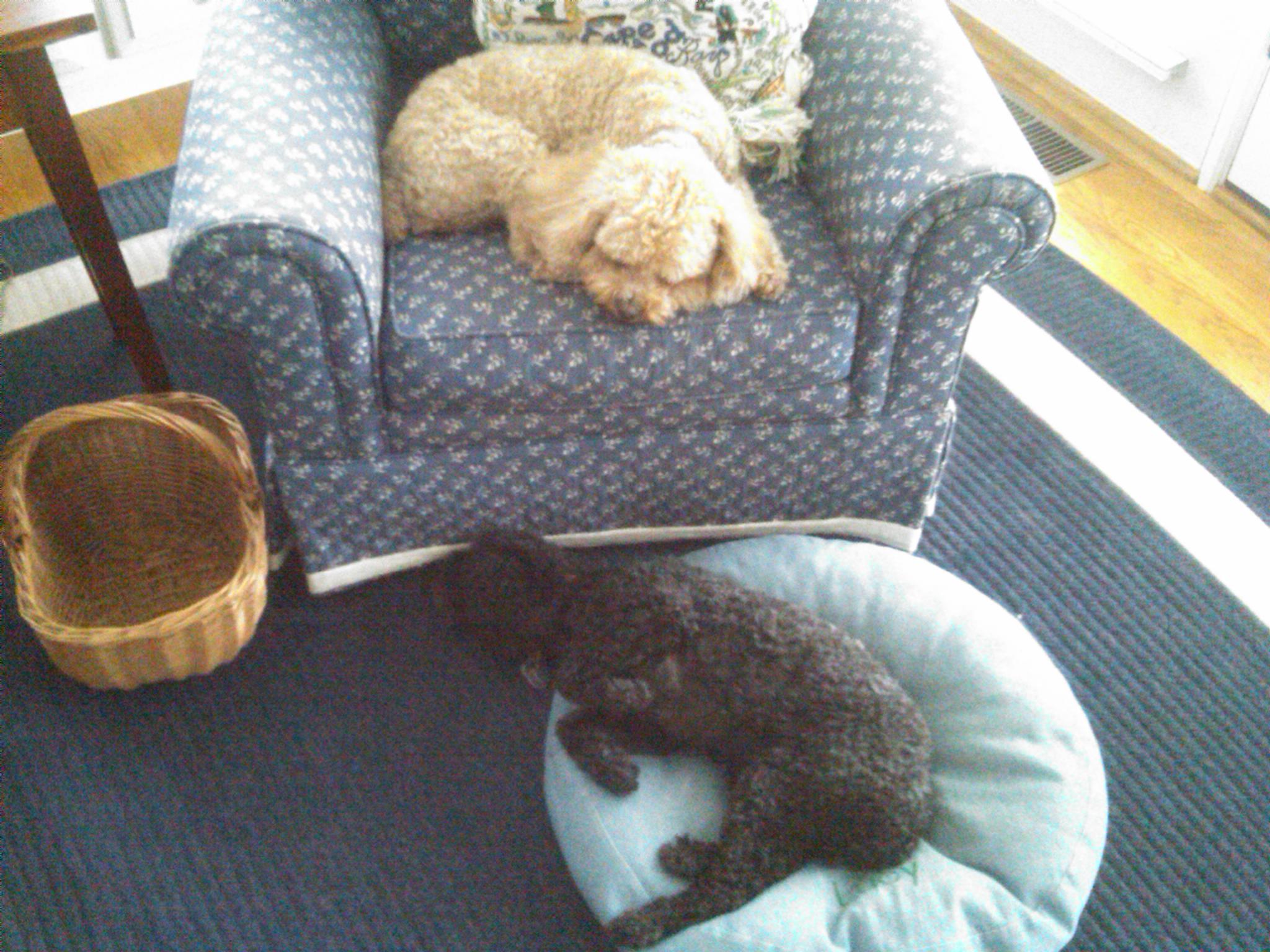 Model – one weight per class:
big if cat
big if dog
big if hippo
Stack together:
where x is in RF
Linear Models
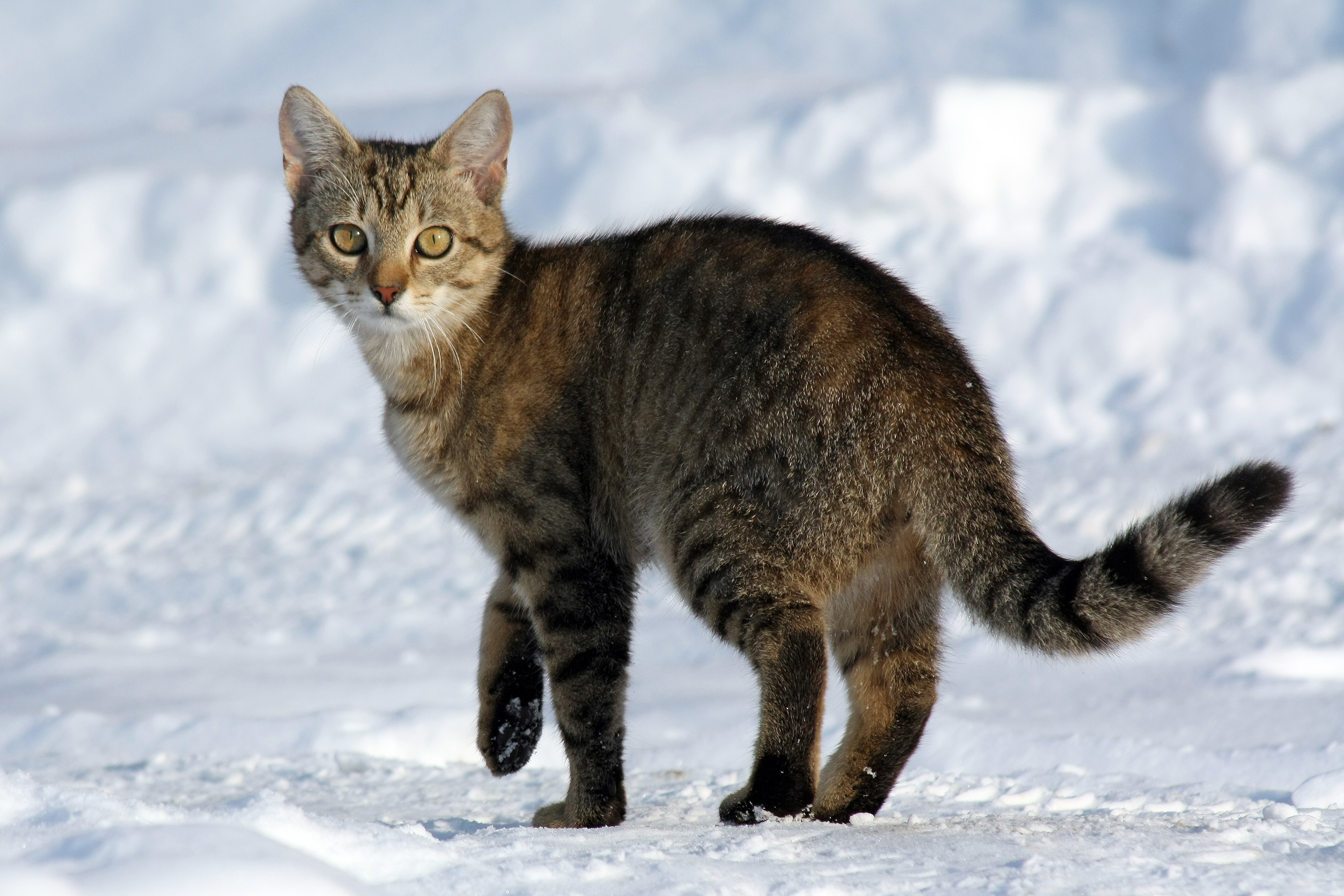 -96.8
Cat weight vector
Cat score
0.2
-0.5
0.1
1.1
56
2.0
437.9
Dog weight vector
Dog score
1.5
1.3
2.1
0.0
3.2
231
61.95
Hippo score
Hippo weight vector
0.0
0.3
0.2
-0.3
-1.2
24
2
Prediction is vector where jth component is “score” for jth class.
Weight matrix a collection of scoring functions, one per class
1
Diagram by: Karpathy, Fei-Fei
Geometric Intuition*
What does a linear classifier look like* in 2D?
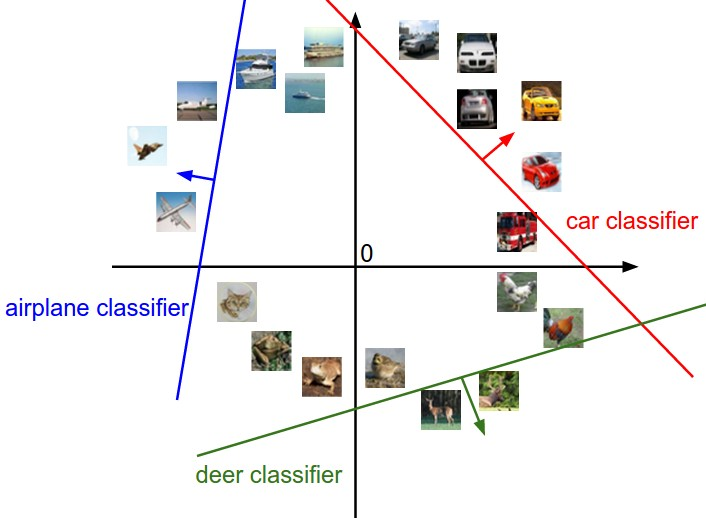 *2D is good for vague intuitions, but ML typically deals with at least dozens if not thousands of dimensions. Your intuitions about space and geometry from living in 3D are completely wrong in high dimensions. Never trust people who show you 2D diagrams and write “Intuition” in the slide title. See: On the Surprising Behavior of Distance Metrics in High Dimensional Space. Charu, Hinneburg, Keim. ICDT 2001
Diagram credit: Karpathy & Fei-Fei. 12-point font mini-rant: me
Visual Intuition
CIFAR 10: 
32x32x3 Images, 10 Classes
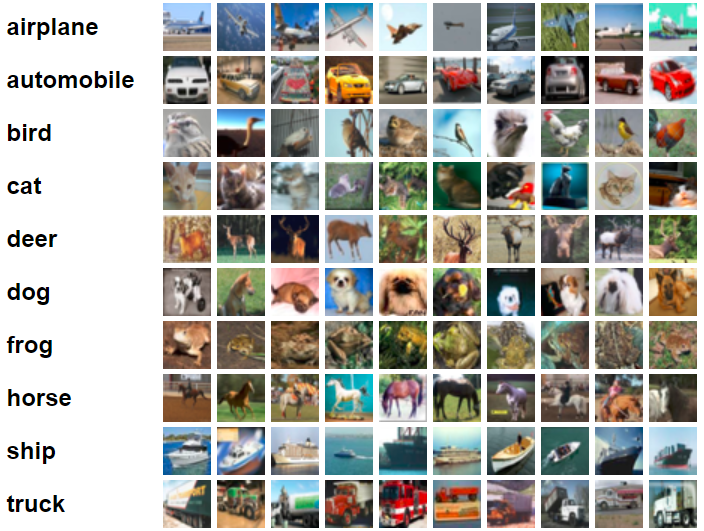 Turn each image into feature by unrolling all pixels
Fit 10 linear models
Slide credit: Karpathy & Fei-Fei
Guess The Classifier
Decision rule is wTx. If wi is big, then big values of xi are indicative of the class.
Deer or Plane?
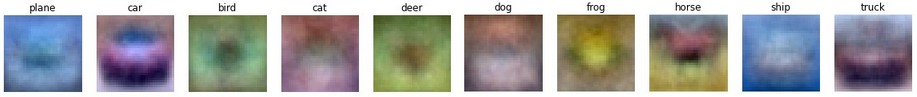 Diagram credit: Karpathy & Fei-Fei
Guess The Classifier
Decision rule is wTx. If wi is big, then big values of xi are indicative of the class.
Ship or Dog?
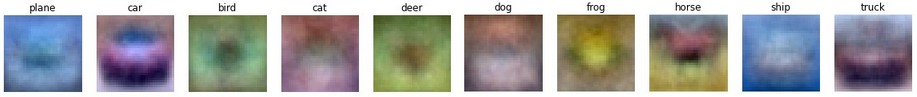 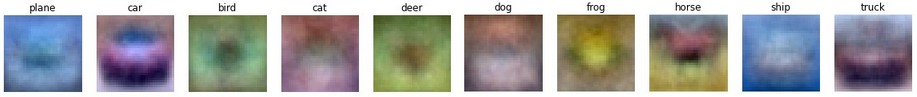 Diagram credit: Karpathy & Fei-Fei
Interpreting a Linear Classifier
Decision rule is wTx. If wi is big, then big values of xi are indicative of the class.
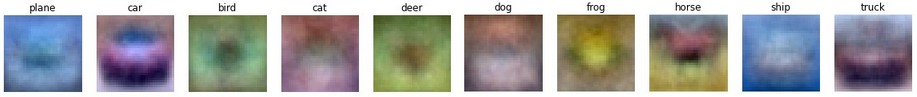 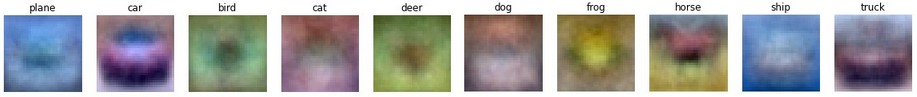 Diagram credit: Karpathy & Fei-Fei
Objective 1: Multiclass SVM
(Take the class whose weight vector gives the highest score)
Inference (x):
Objective 1: Multiclass SVM
Training (xi,yi):
Regularization
(Take the class whose weight vector gives the highest score)
Pay no penalty if prediction for class yi is bigger than j by m (“margin”). Otherwise, pay proportional to the score of the wrong class.
Inference (x,y):
Over all data points
For every class j that’s NOT the correct one (yi)
Objective: Multiclass SVM
How on earth do we optimize:
Hold that thought!
Preliminaries
Converting Scores to “Probability Distribution”
Cat score
P(cat)
Norm
exp(x)
Dog score
P(dog)
-0.9
e-0.9
0.41
0.11
Hippo score
P(hippo)
0.4
e0.4
1.49
0.40
∑=3.72
0.6
e0.6
1.82
0.49
Generally P(class j):
Objective 2: Softmax
Why can we skip the exp/sum exp 
thing to make a decision?
(Take the class whose weight vector gives the highest score)
Inference (x):
P(class j):
Objective 2: Softmax
Training (xi,yi):
P(correct class)
Regularization
(Take the class whose weight vector gives the highest score)
Inference (x):
Over all data points
Pay penalty for negative log-likelihood of correct class
Objective 2: Softmax
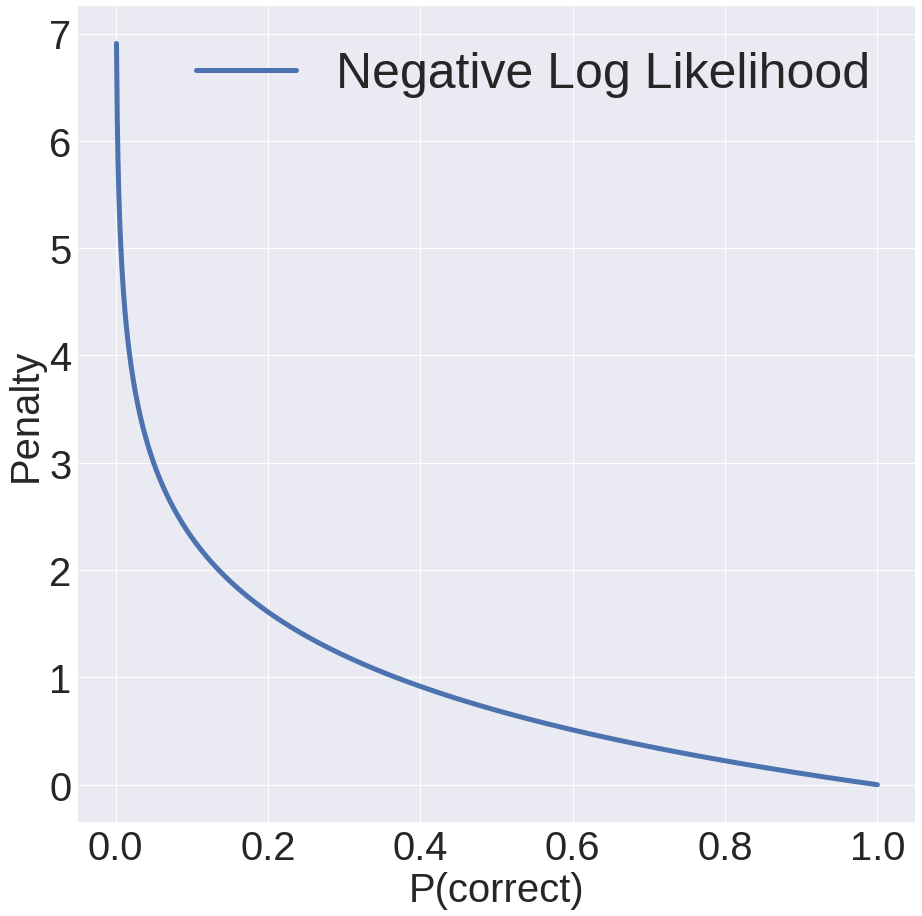 P(correct) = 0.05:
3.0 penalty
P(correct) = 0.5:
0.11 penalty
P(correct) = 0.9:
0.11 penalty
P(correct) = 1:
No penalty!
Next Class
How do we optimize more complex stuff?
A bit more ML